CHAPTER 13 
Python and csv files
www.Padasalai.Net
Introduction 13.1 
Python has a vast library of modules that are included with its distribution. 
One among the module is the CSV module which gives the Python programmer the ability to parse CSV (Comma Separated Values) files. 
A CSV file is a human readable text file where each line has a number of fields, separated by commas or some other delimiter. 
You can assume each line as a row and each field as a column. The CSV module will be able to read and write the vast majority of CSV files.
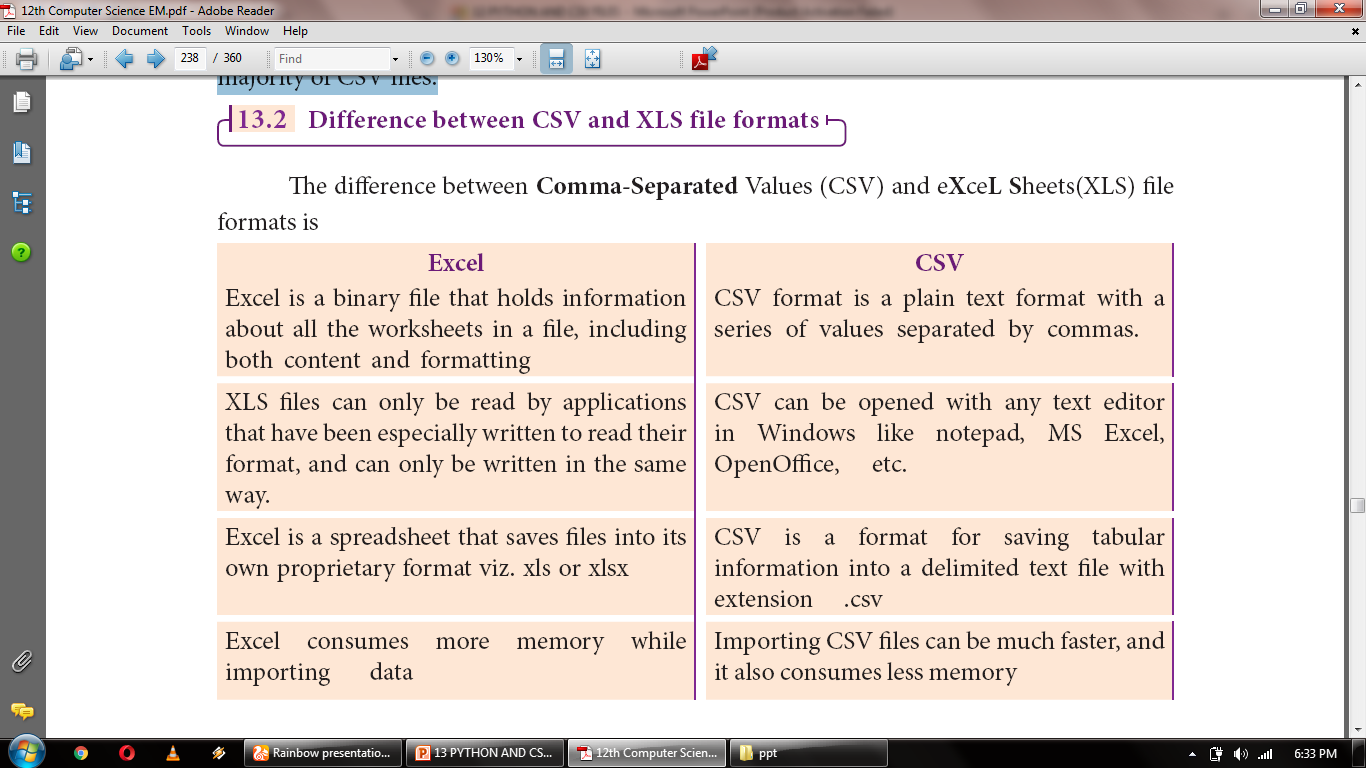 Purpose Of CSV File
CSV is a simple file format used to store tabular data, such as a spreadsheet or database. 
Since they're plain text, they're easier to import into a spreadsheet or another storage database, regardless of the specific software you're using. 
You can open CSV files in a spreadsheet program like Microsoft Excel or in a text editor or through a database which make them easier to read.
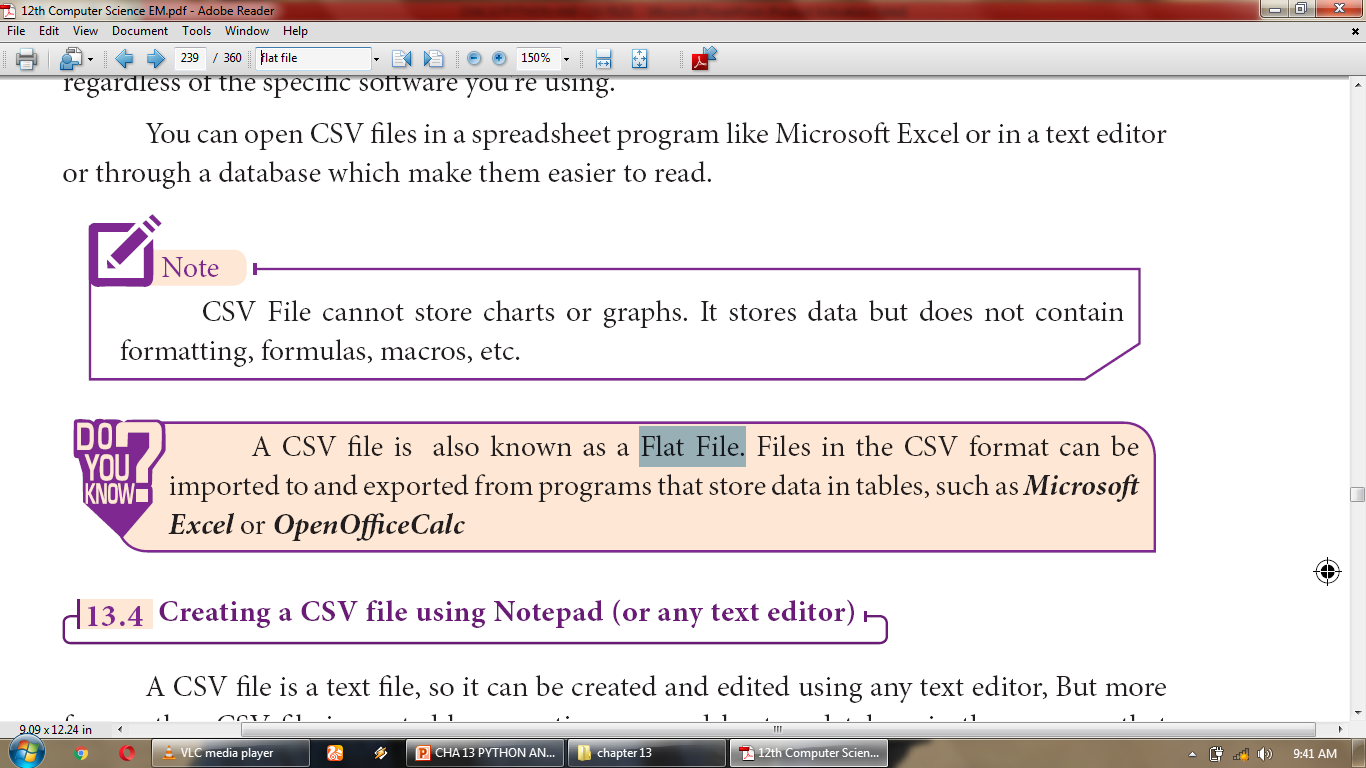 Creating a CSV file using Notepad (or any text editor)
A CSV file is a text file, so it can be created and edited using any text editor, But more frequently a CSV file is created by exporting a spreadsheet or database in the program that created it.
Creating CSV Normal File
To create a CSV file in Notepad, First open a new file using
File →New or ctrl +N. 
Then enter the data you want the file to contain, separating each value with a comma and each row with a new line.
For example consider the following details

Topic1,Topic2,Topic3
one,two,three
Example1,Example2,Example3
 
Save this content in a file with the extension .csv.
You can then open the same using Microsoft Excel or any other spreadsheet program. 
Here we have opened using Microsoft Excel. It would create a table of data similar to the following:
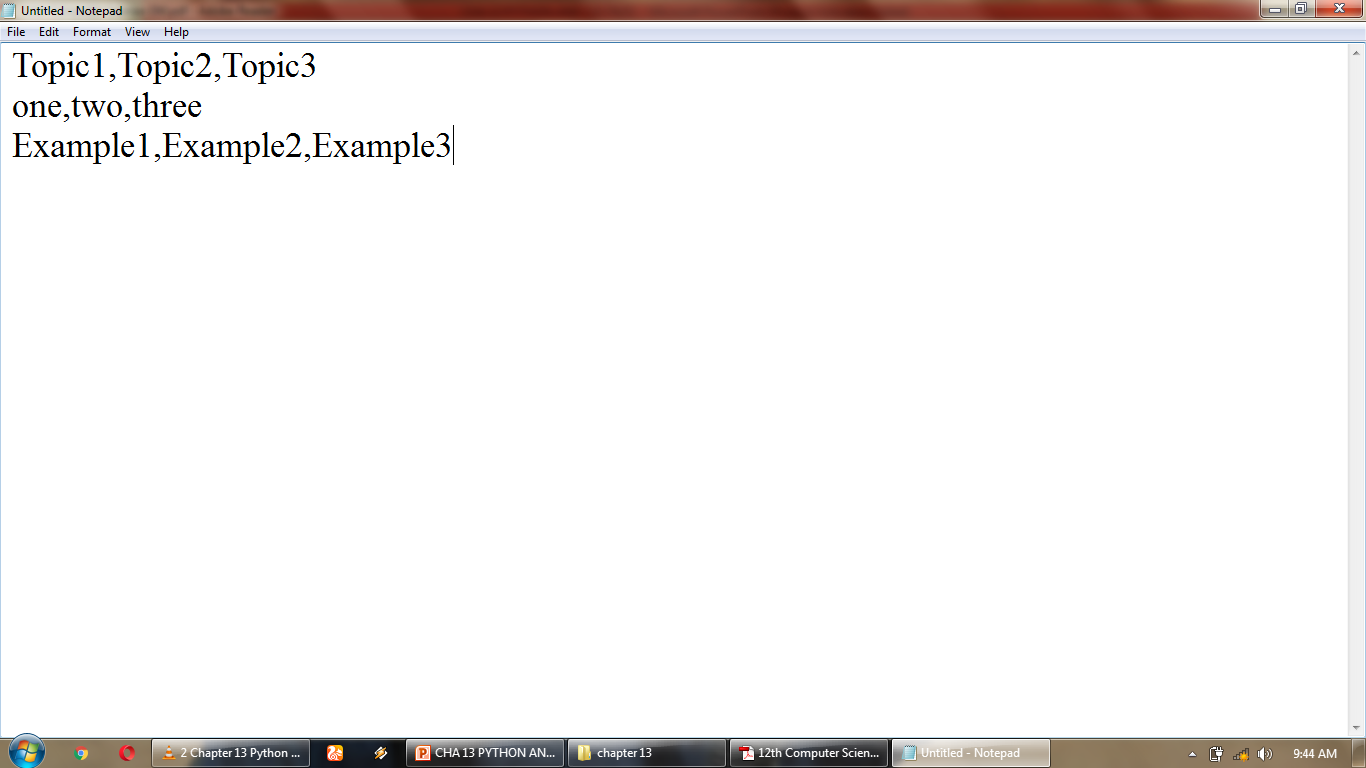 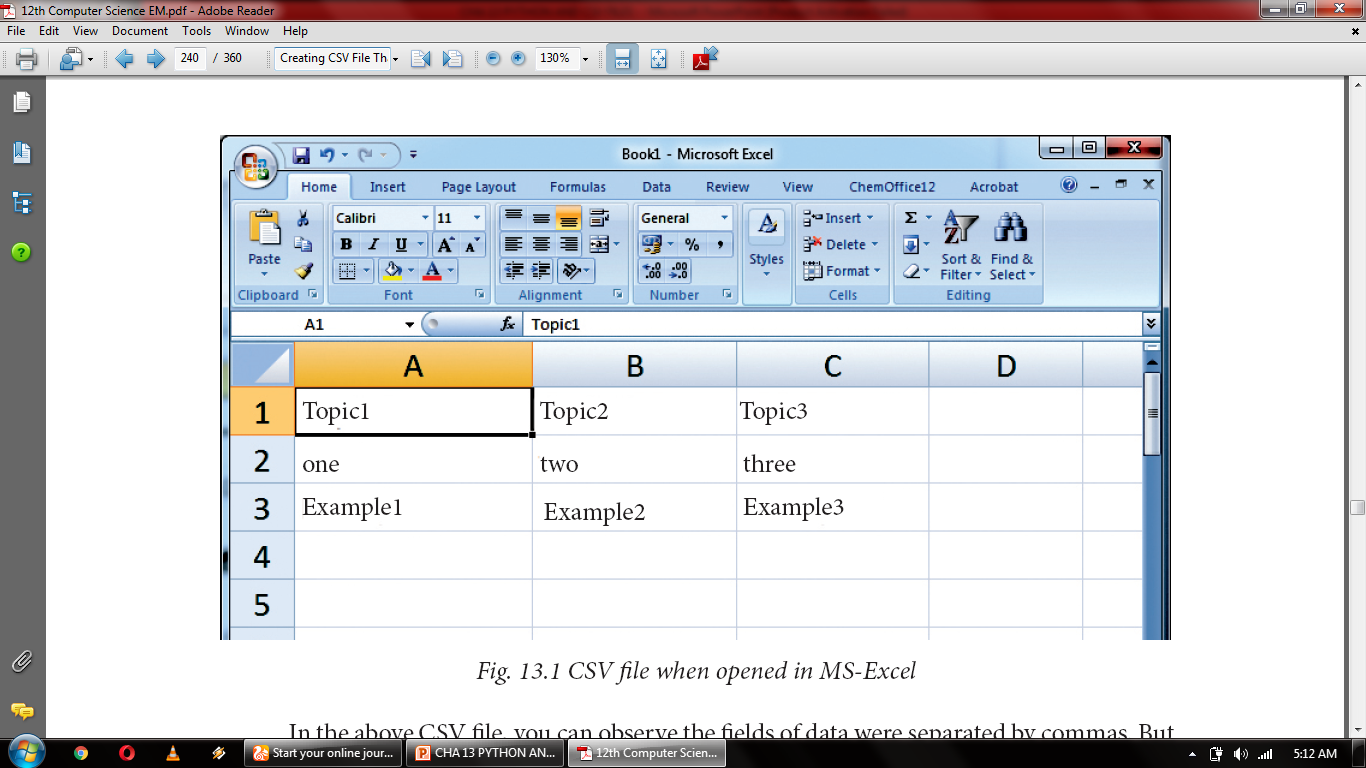 Creating CSV File That contains Comma With Data
To retain the commas in “Address” column, you can enclose the fields in quotation marks.
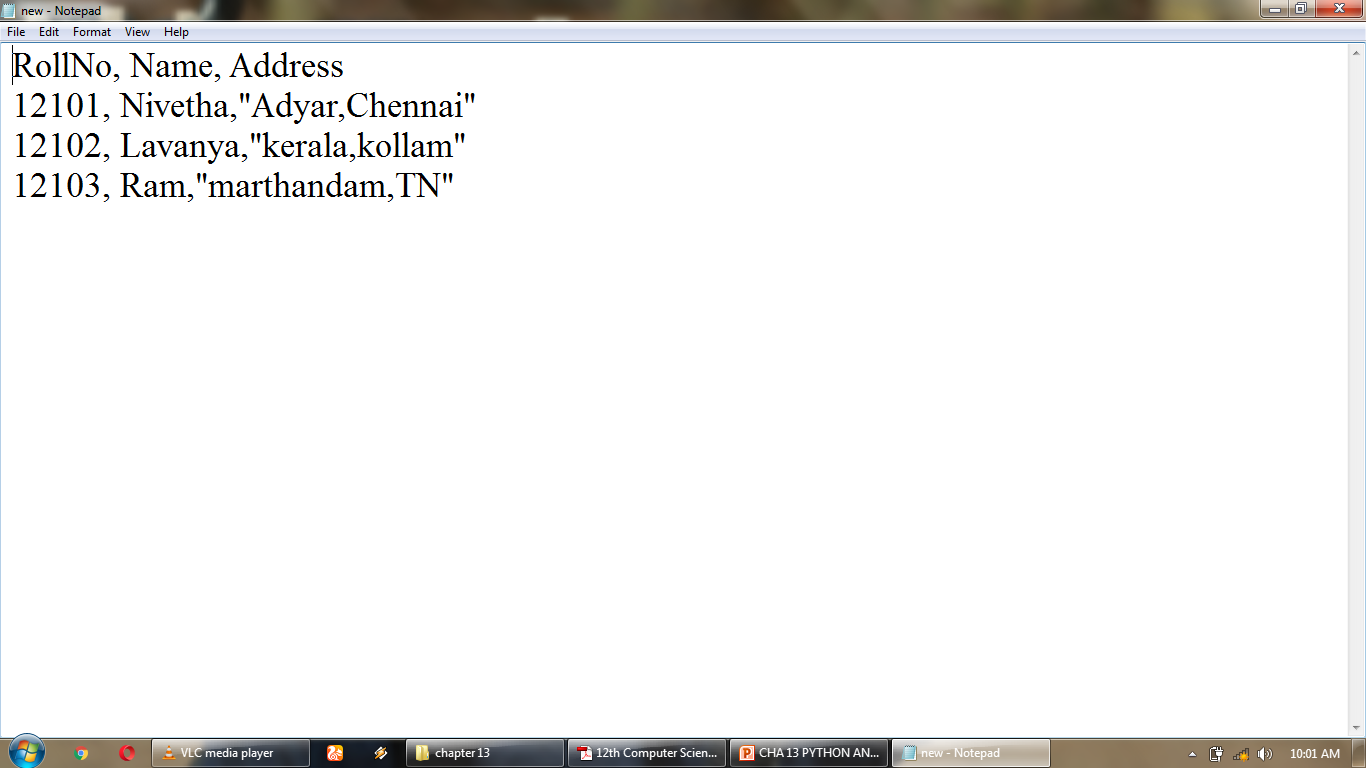 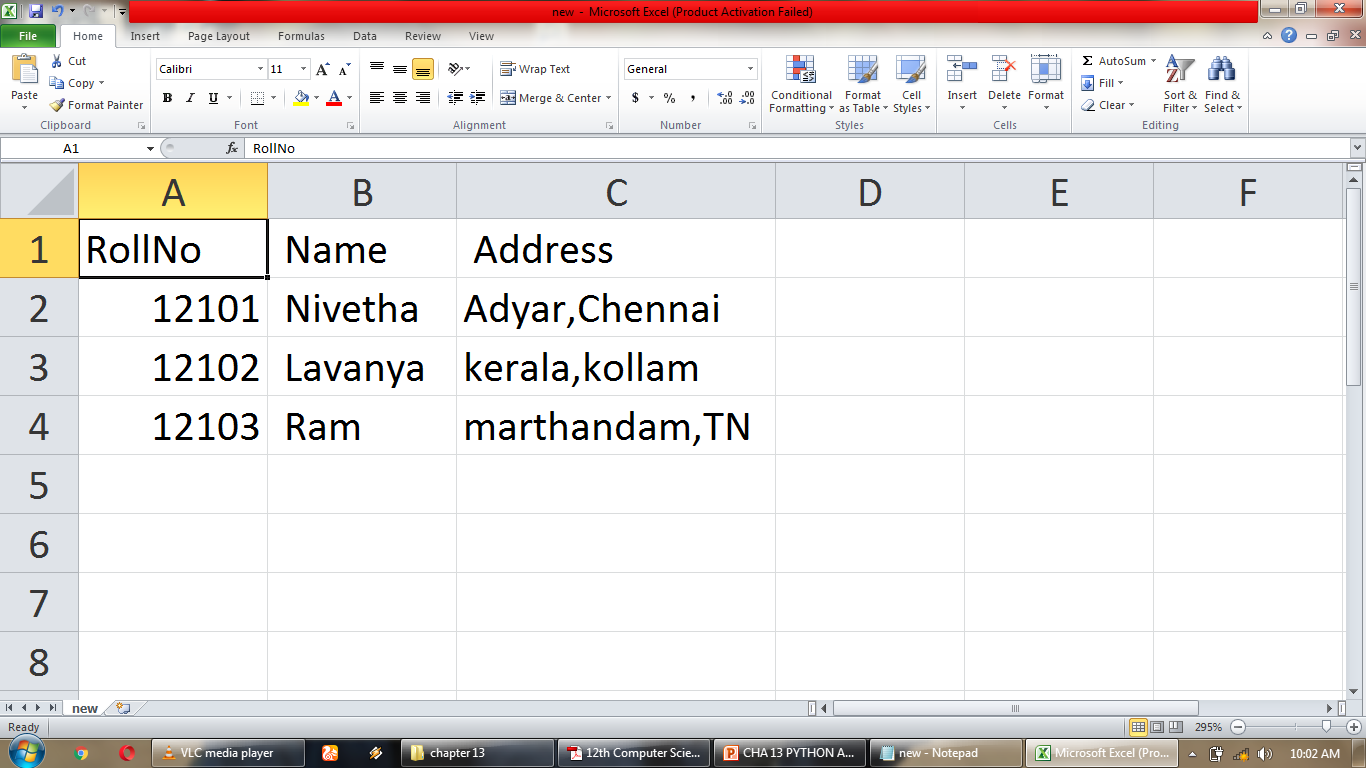 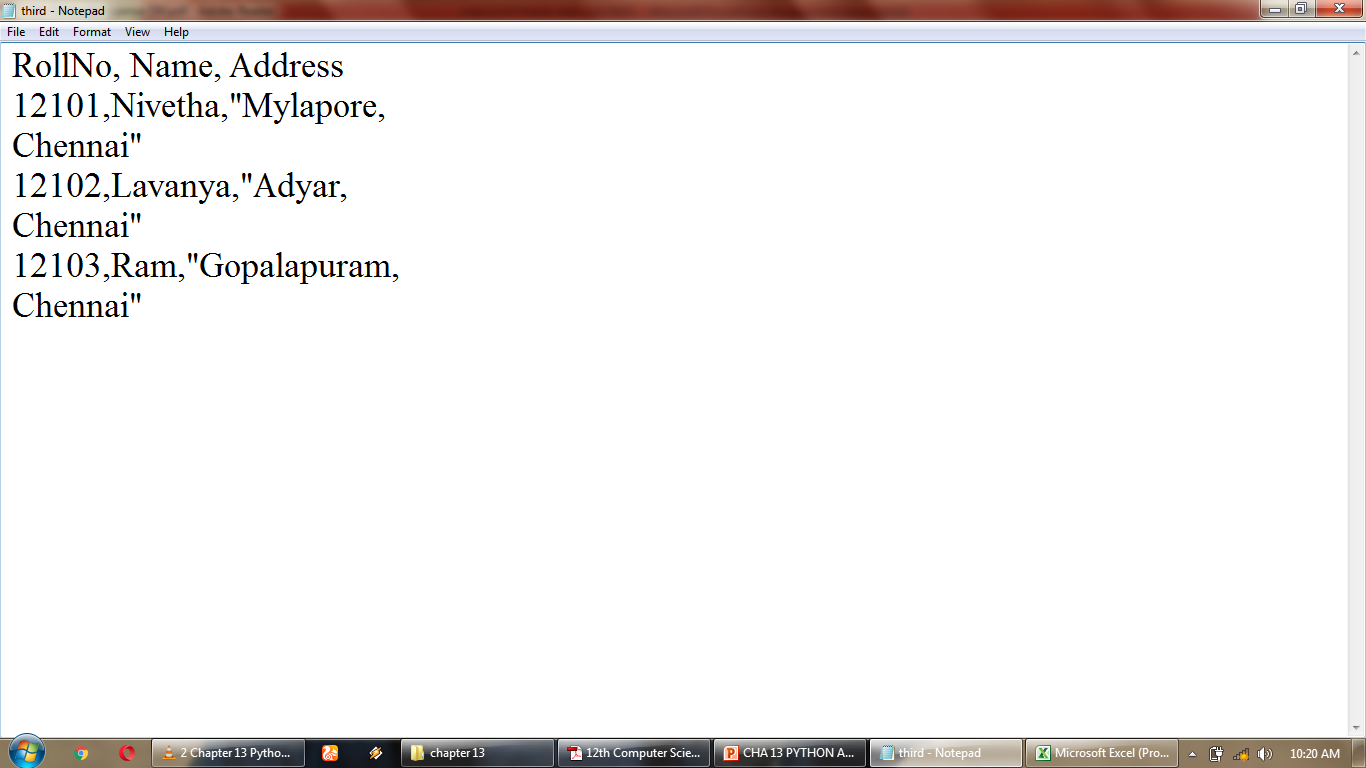 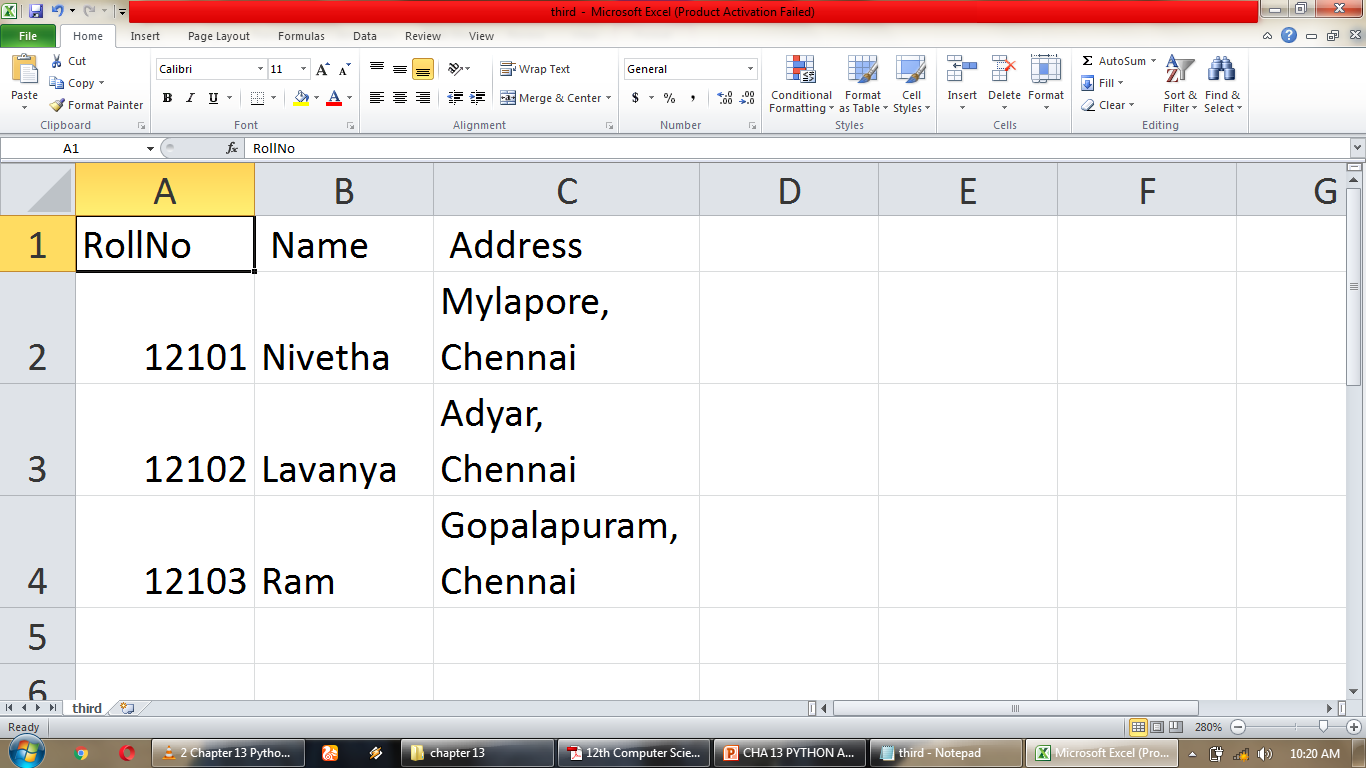 Creating CSV File That contains Double Quotes With Data
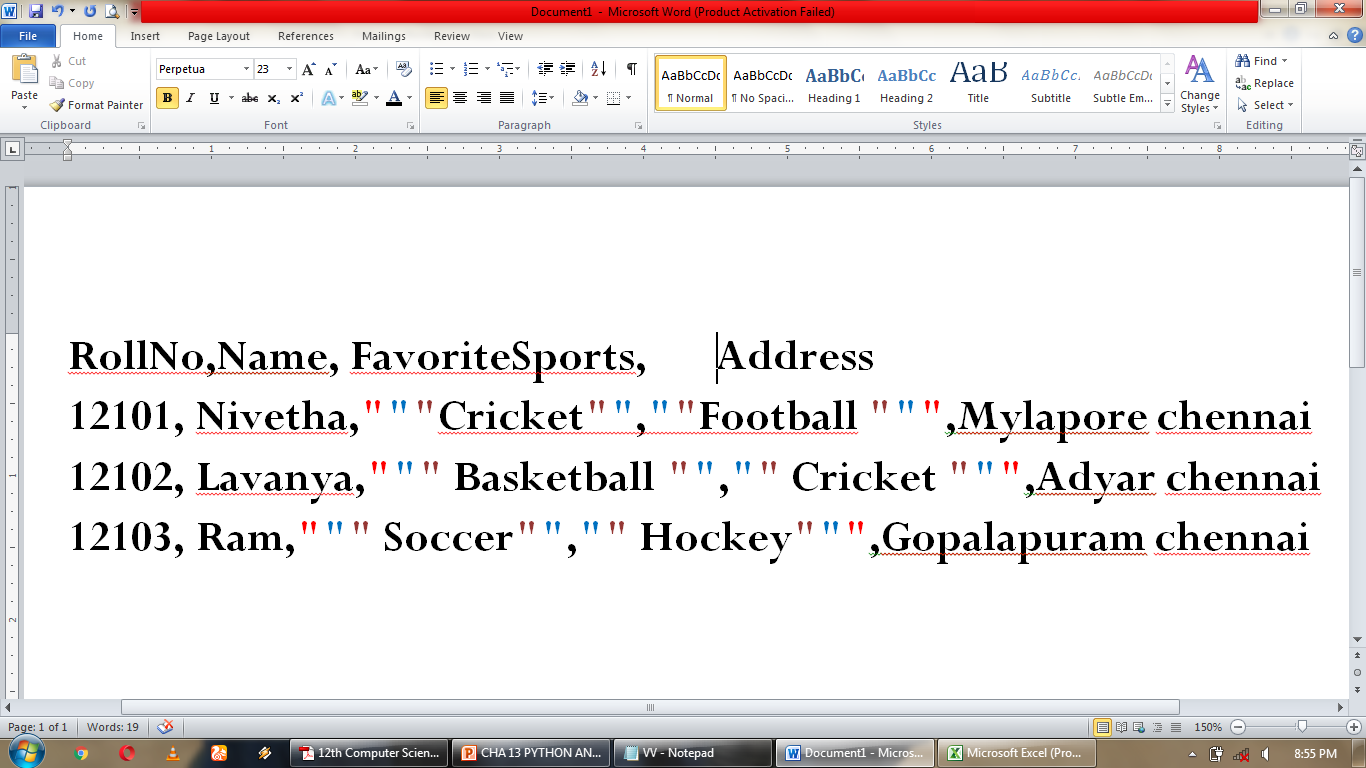 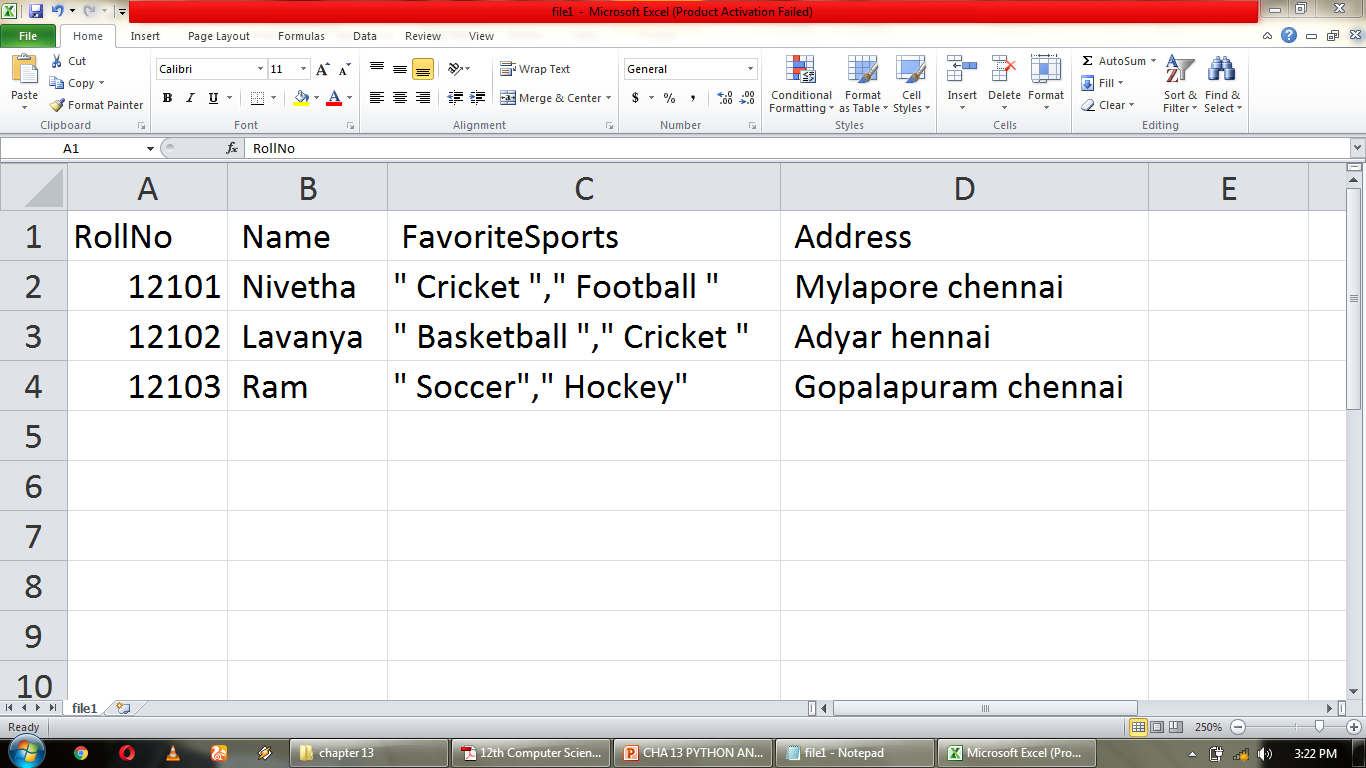 RULES TO BE FOLLOWED TO FORMAT DATA IN A CSV FILE
1. Each record (row of data) is to be located on a separate line, delimited by a line break by pressing enter key. For example:
xxx,yyy 

 denotes enter Key to be pressed
2. The last record in the file may or may not have an ending line break. For example:
xxx,yyy 

xxx,yyy
3. There may be an optional header line appearing as the first line of the file with the same format as normal record lines. The header will contain names corresponding to the fields in the file and should contain the same number of fields as the records in the rest of the file. For example: field_name1,field_name2,field_name3
aaa,bbb,ccc 
zzz,yyy,xxx CRLF(Carriage Return and Line Feed)
4. Within the header and each record, there may be one or more fields, separated by commas. Spaces are considered part of a field and should not be ignored. The last field in the record must not be followed by a comma. 

For example: Red , Blue
5. Each field may or may not be enclosed in double quotes. If fields are not enclosed with double quotes, then double quotes may not appear inside the fields. 


For example:

"Red","Blue","Green" #Field data with doule quotes
Black,White,Yellow #Field data without doule quotes
6. Fields containing line breaks (CRLF), double quotes, and commas should be enclosed in double-quotes. 
For example:

Red, “,”, Blue CRLF # comma itself is a field value.so it is enclosed with double quotes 
Red, Blue , Green
7. If double-quotes are used to enclose fields, then a double-quote appearing inside a field must be preceded with another double quote. For example:

“Red”, “Blue”, “Green”, 
# since double quotes is a field value it is enclosed with another double quotes
, , White
CREATE A CSV FILE USING MICROSOFT EXCEL
To create a CSV file using Microsoft Excel, launch Excel and then open the file you want to save in CSV format.
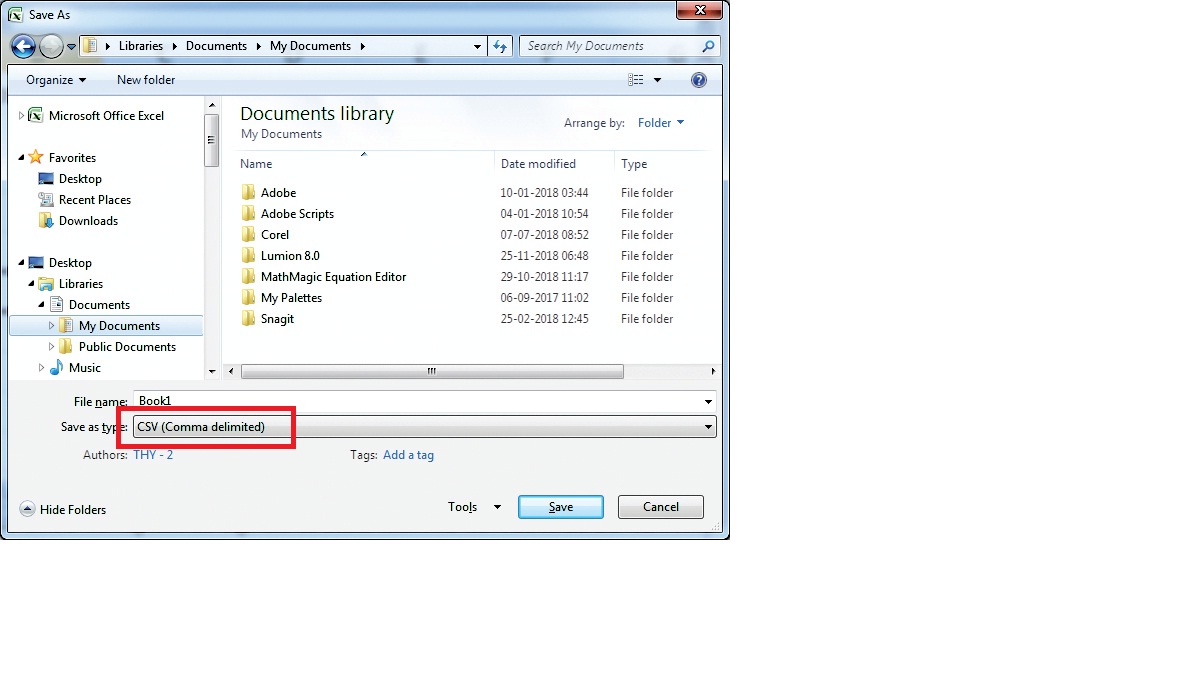 Microsoft Excel to open a CSV file
If Microsoft Excel has been installed on the computer, by default CSV files should open automatically in Excel when the file is double-clicked. If you are getting an Open With prompt when opening the CSV file, choose Microsoft Excel from the available programs to open the file.
Read and write a CSV file Using Python
Python provides a module named CSV, using this you can do several operations on the CSV files. 
The CSV library contains objects and other code to read, write, and process data from and to CSV files.
Read a CSV File Using Python
There are two ways to read a CSV file. 
1. Use the csv module’s reader function 
2. Use the DictReader class.
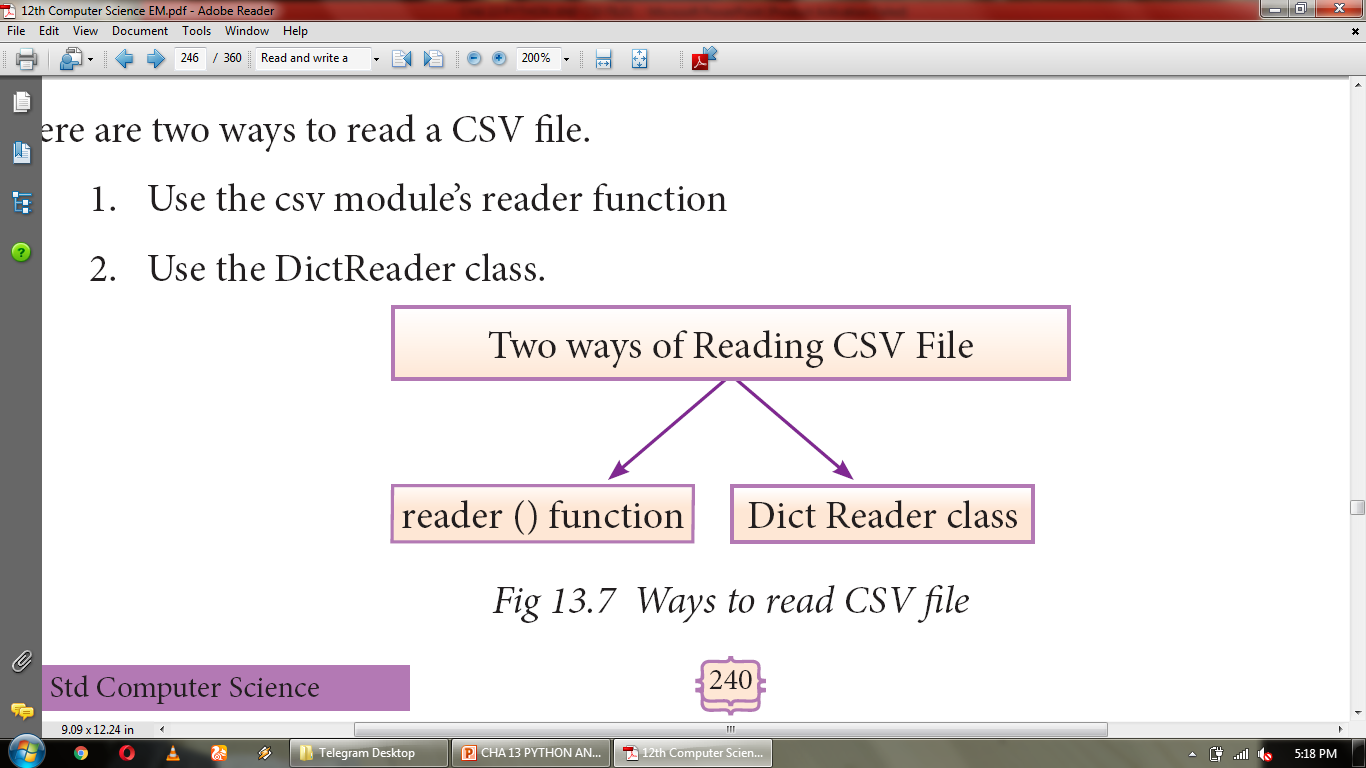 When you want to read from or write to a file ,you need to open it. 
Once the reading is over it needs to be closed. 
So that, resources that are tied with the file are freed. 
Hence, in Python, a file operation takes place in the following order
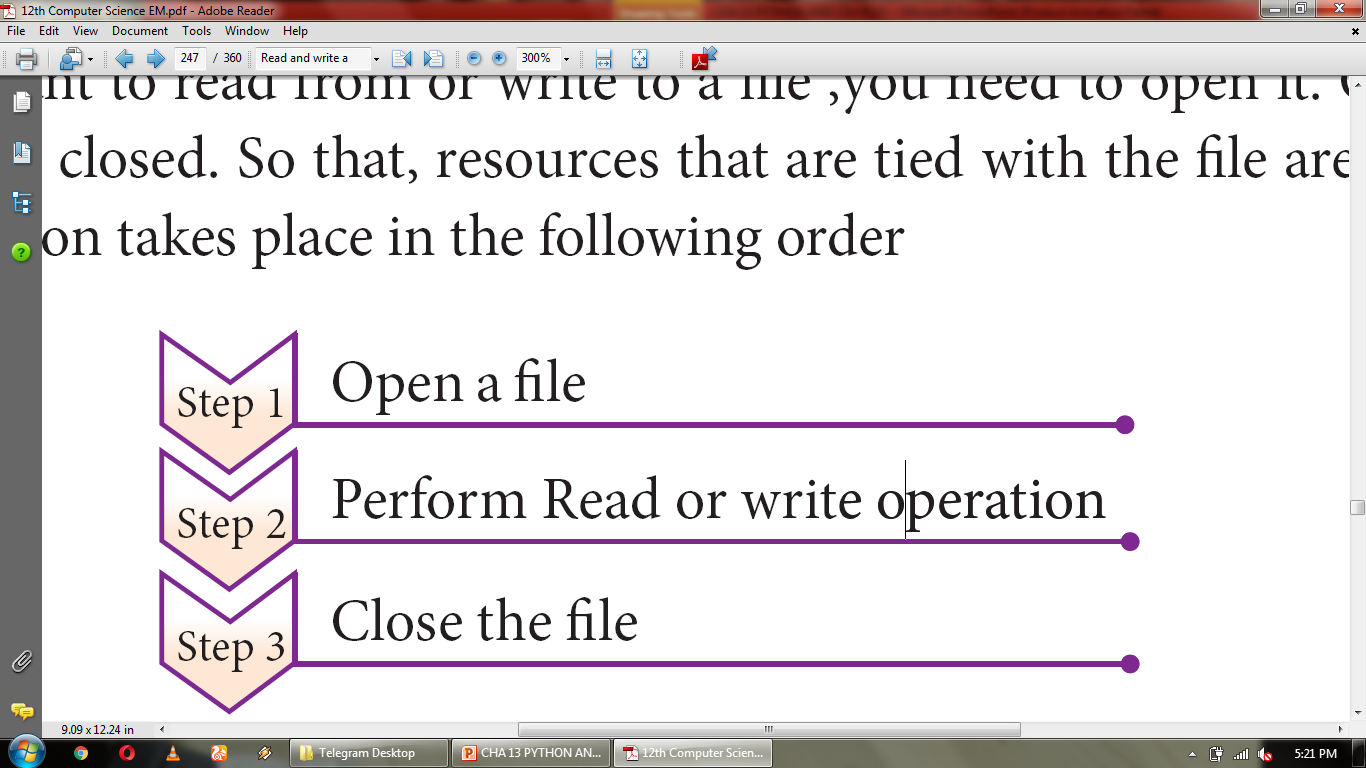 Python has a built-in function open() to open a file. 
This function returns a file object, also called a handle, as it is used to read or modify the file accordingly.
You can specify the mode while opening a file. In mode, you can specify whether you want to read 'r', write 'w' or append 'a' to the file. you can also specify “text or binary” in which the file is to be opened. 
The default is reading in text mode. 
In this mode, while reading from the file the data would be in the format of strings. 
On the other hand, binary mode returns bytes and this is the mode to be used when dealing with non-text files like image or exe files.
CSV Module’s Reader Function
You can read the contents of CSV file with the help of csv.reader() method. 
The reader function is designed to take each line of the file and make a list of all columns. 
Then, you just choose the column you want the variable data for. 
Using this method one can read data from csv files of different formats like 
quotes (" "), pipe (|) and comma (,).
delimiter
A one-character string used to separate fields. It defaults to ','.
doublequote
Controls how instances of quotechar appearing inside a field should be themselves 
be quoted. When True, the character is doubled. When False, the escapechar must be a one-
character string which is used as a prefix to the quotechar. It defaults to True.
escapechar
A one-character string used to escape the delimiter if quoting is set to QUOTE_NONE. It 
defaults to None.
lineterminator
The string used to terminate lines in the CSV file. It defaults to '\r\n'.
quotechar
A one-character string used to quote elements containing the delimiter or which start with 
the quotechar. It defaults to '"'.
quoting
Controls when quotes should be generated by the writer. It can take on any of 
the QUOTE_*
skipinitialspace
When True, whitespace immediately following the delimiter is ignored. The default is False.
The syntax for csv.reader() is
csv.reader(fileobject,
delimiter,fmtparams)
where 
file object :- passes the path and the mode of the file
delimiter :- an optional parameter containing the standard dilects like , | etc can be omitted
fmtparams: optional parameter which help to override the default values of the dialects like skipinitialspace,quoting etc. Can be omitted
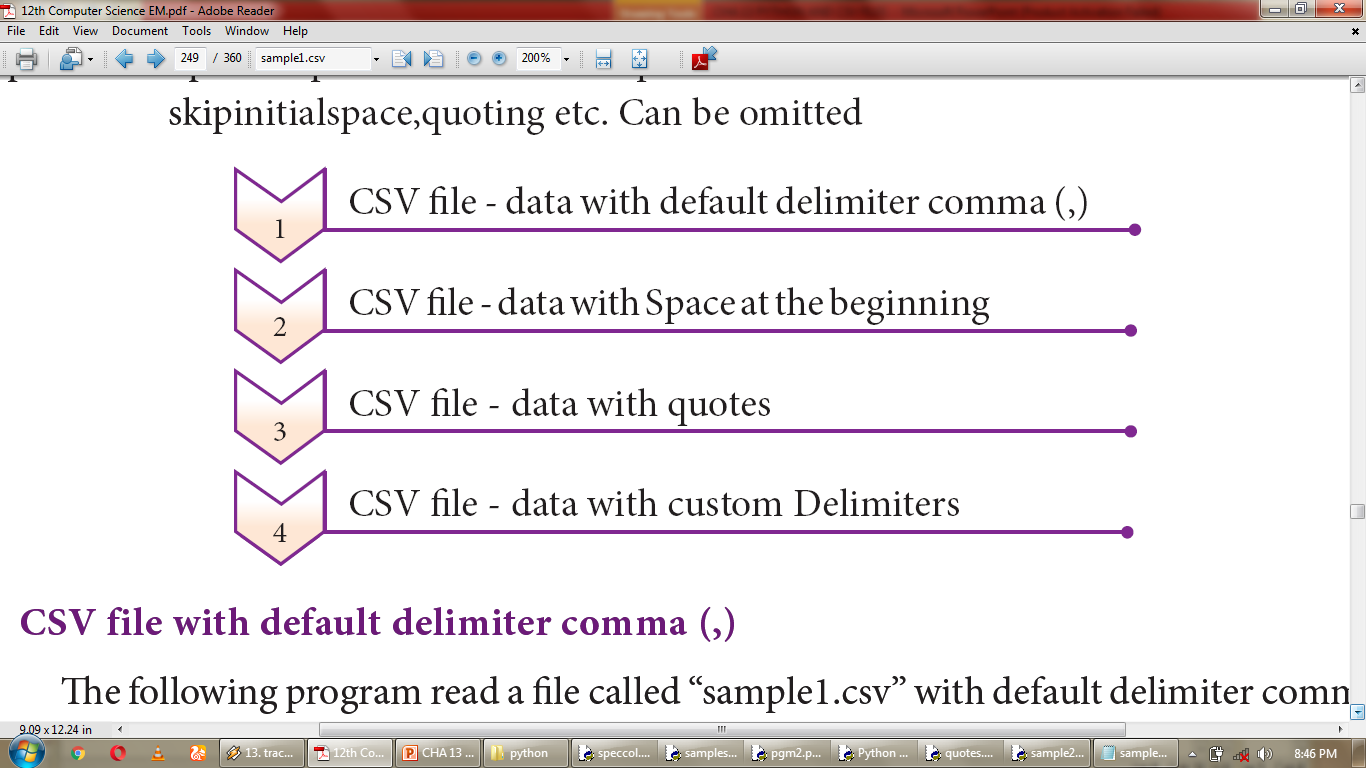 CSV file with default delimiter comma (,)
SNO, NAME, CITY
12101, RAM, CHENNAI
12102, LAVANYA, TIRUCHY
12103, LAKSHMAN, MADURAI
import csv
with open('c:\Python27\python\sample1.csv','r') as F:
    reader = csv.reader(F)
    for row in reader:
        print(row)
    F.close()
CSV files- data with Spaces at the beginning
Topic1,            Topic2,               Topic3
one,                two,               three
Example1,         Example2,         Example3
import csv
csv.register_dialect('myDialect',delimiter = ‘,' ,skipinitialspace=True)
F=open('c:\\Python27\\python\\music.csv','r')
reader = csv.reader(F, dialect='myDialect')
for row in reader:
    print(row)
csv.register_dialect('myDialect',delimiter = ',' ,skipinitialspace=False)
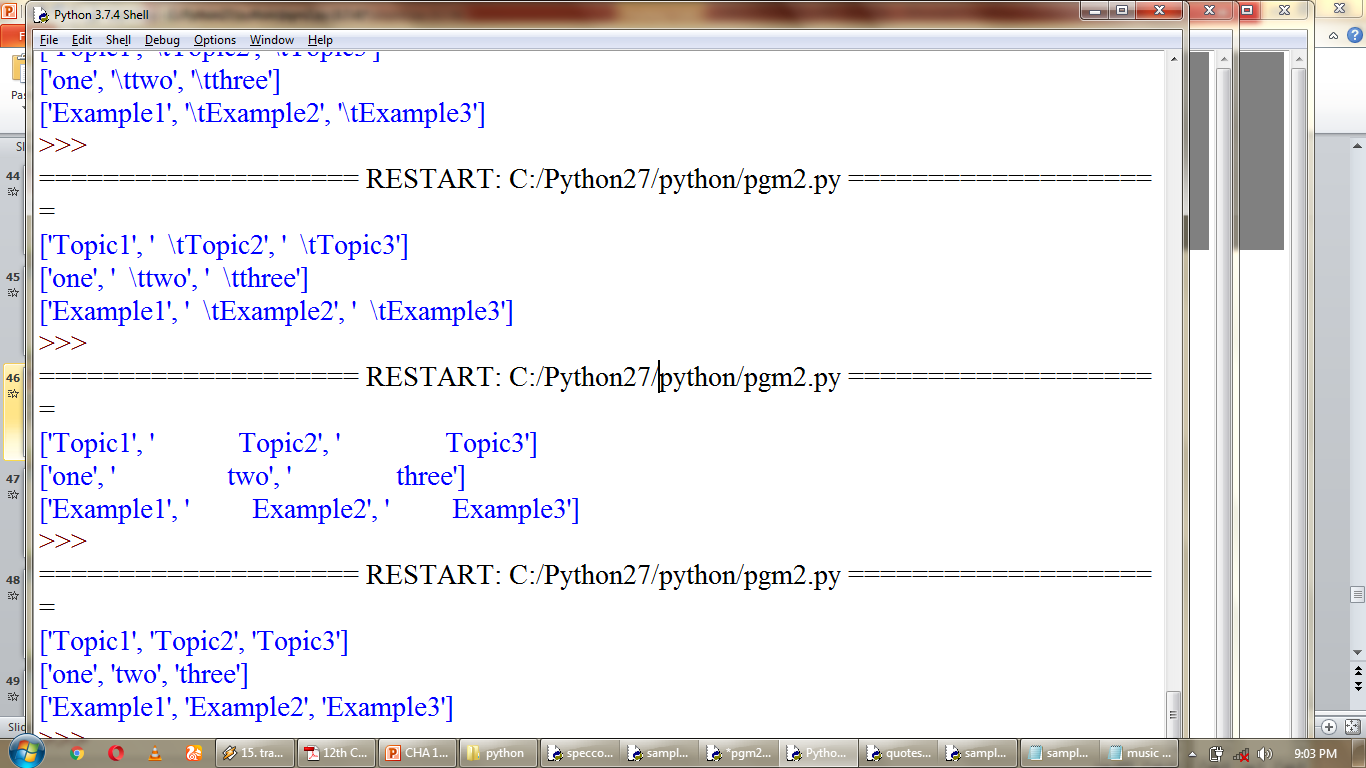 csv.register_dialect('myDialect',delimiter = ',' ,skipinitialspace=True)
These whitespaces can be removed, by registering new dialects using csv.register_dialect() class of csv module. 

A dialect describes the format of the csv file that is to be read. 

In dialects the parameter “skipinitialspace” is used for removing whitespaces after the delimiter.
By default “skipinitialspace” has a value 
false
CSV File-Data With Quotes
SNO,Quotes
1, "The secret to getting ahead is getting started."
2, "Excellence is a continuous process and not an accident."
3, "Work hard dream big never give up and believe yourself."
4, "Failure is the opportunity to begin again more intelligently."
5, "The successful warrior is the average man, with laser-like focus."
import csv
csv.register_dialect('myDialect',delimiter = ',',quoting=csv.QUOTE_ALL,skipinitialspace=True)
f=open('c:\Python27\python\quotes.csv','r')
reader = csv.reader(f, dialect='myDialect')
for row in reader:
    print(row)
csv.register_dialect('myDialect',delimiter = ',',quoting=csv.QUOTE_ALL,skipinitialspace=True)
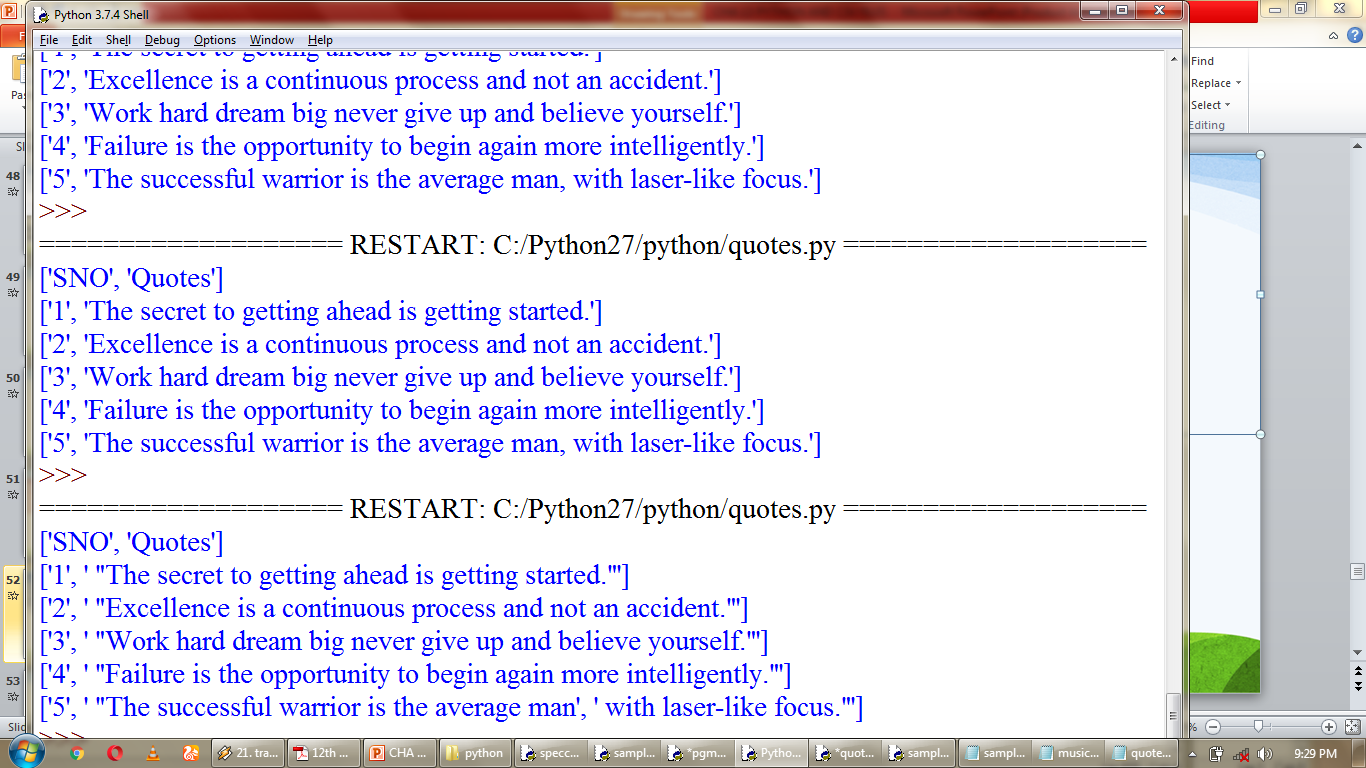 csv.register_dialect('myDialect',delimiter = ',',quoting=csv.QUOTE_ALL,skipinitialspace=False)
CSV files with Custom Delimiters
You can read CSV file having custom delimiter by registering a new dialect with the help of 
csv.register_dialect()
In the following file,each column is separated with | (Pipe symbol)
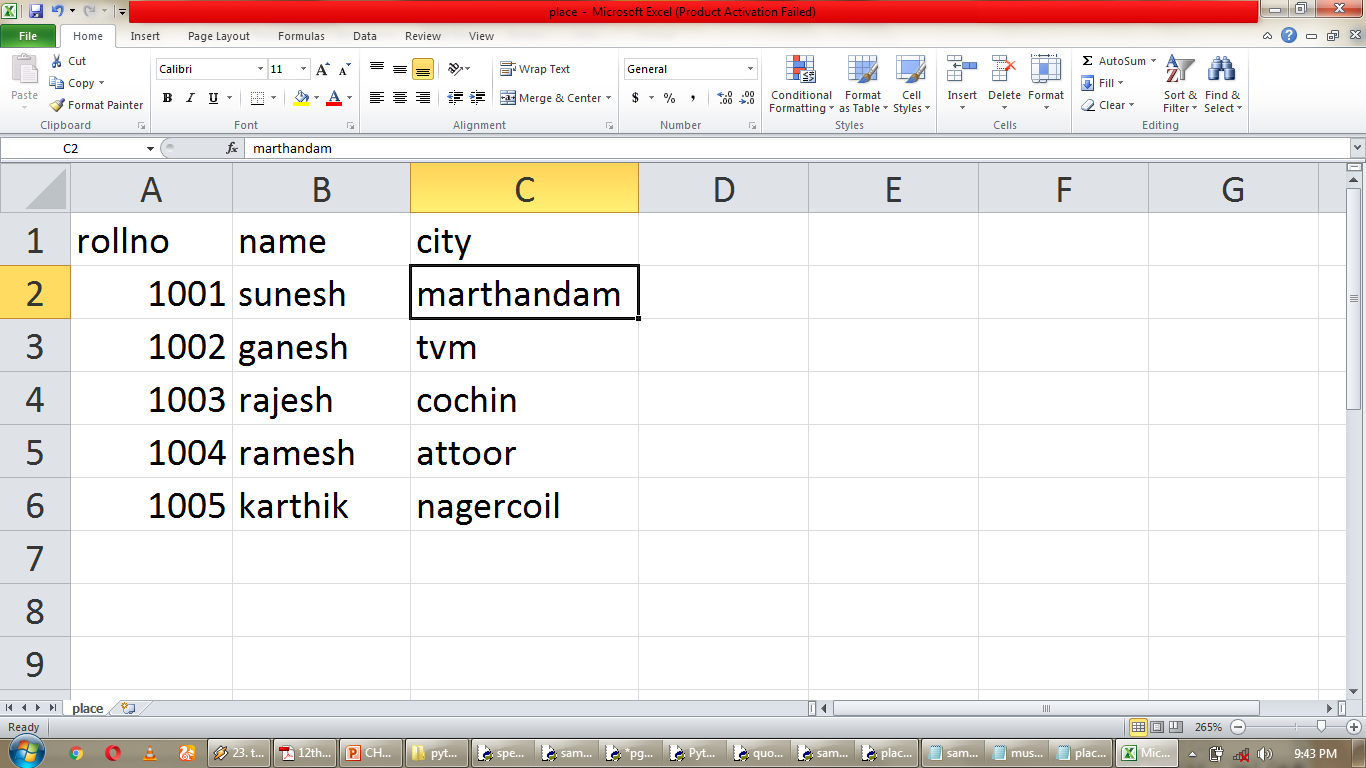 import csv
csv.register_dialect('myDialect', delimiter = '|')
with open('c:\Python27\python\place.csv','r') as f:
    reader = csv.reader(f, dialect='myDialect')
    for row in reader:
        print(row)
    f.close()
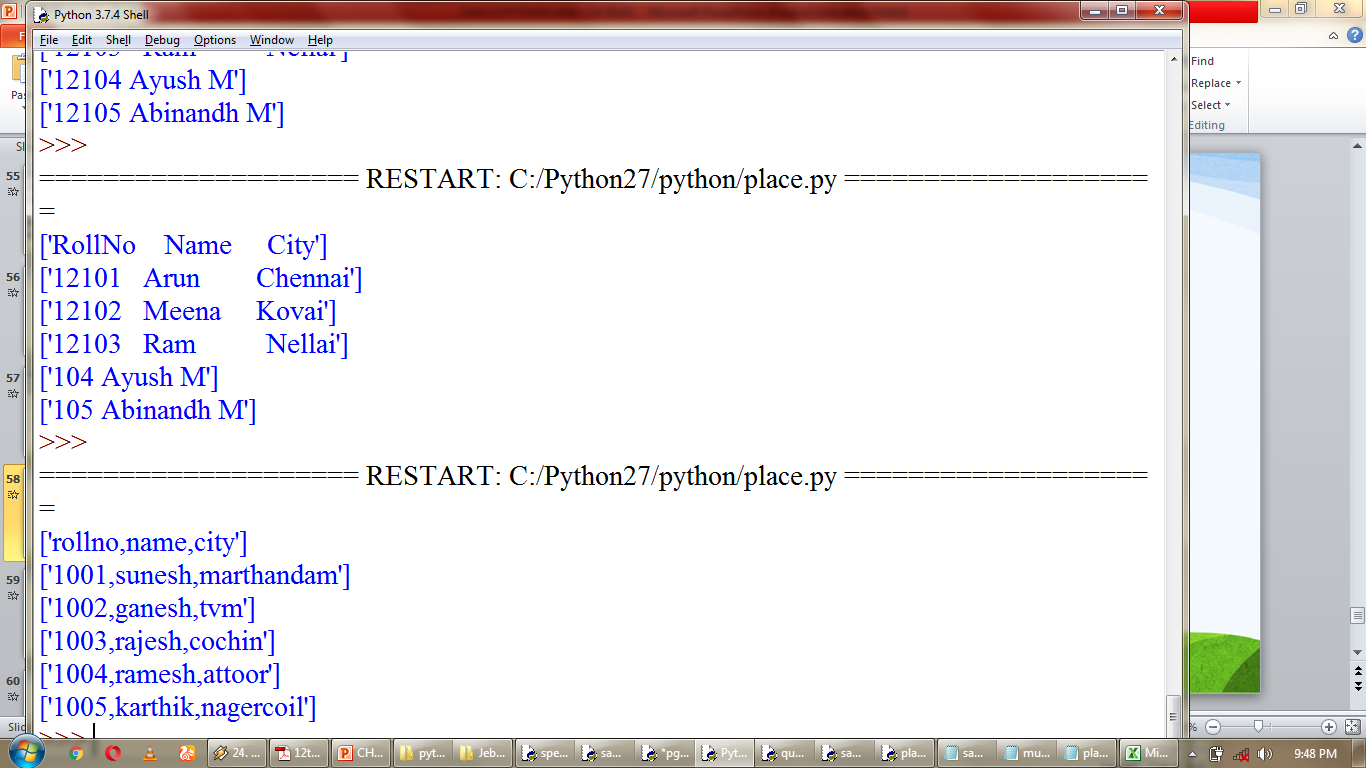 OUTPUT
Read a specific column In a File
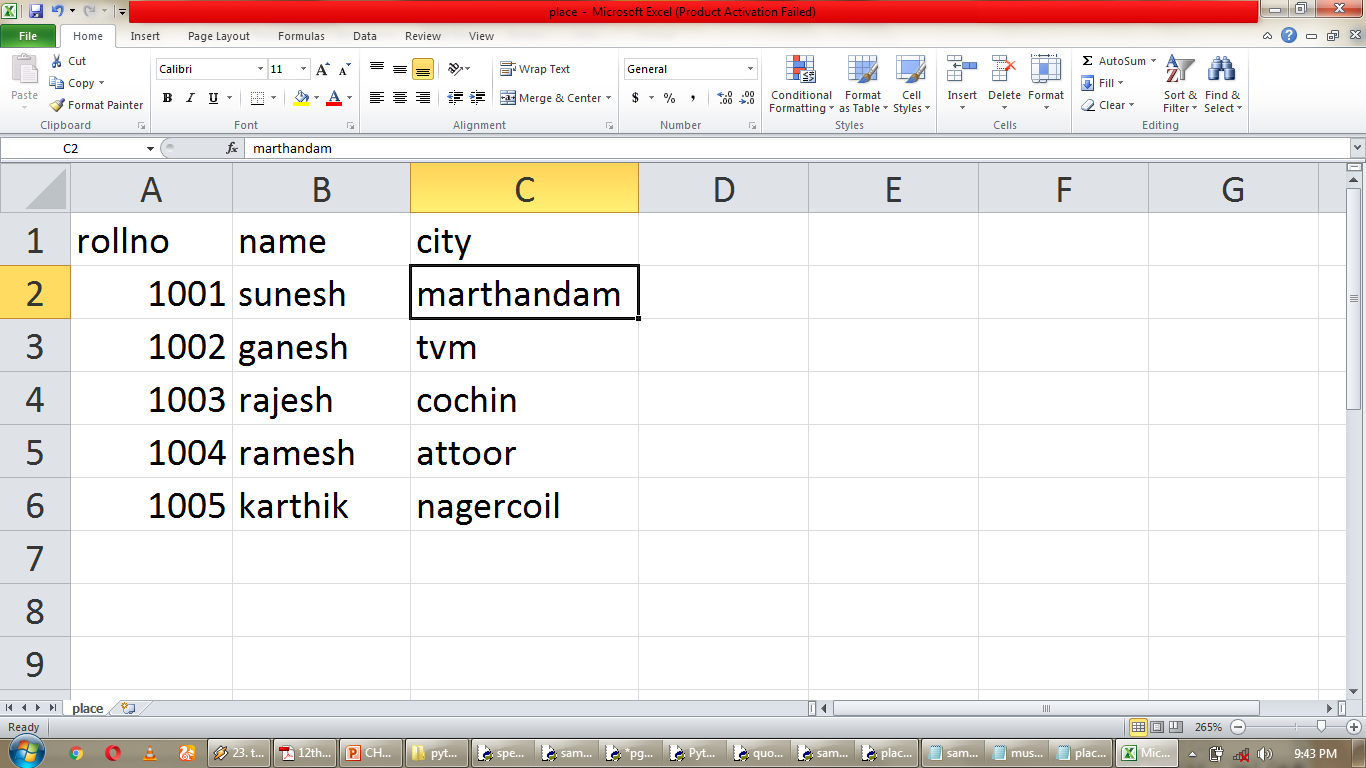 import csv
f=open('c:\Python27\python\place.csv','r')
readFile=csv.reader(f)
for col in readFile :
    print (col[0],col[2])
f.close()
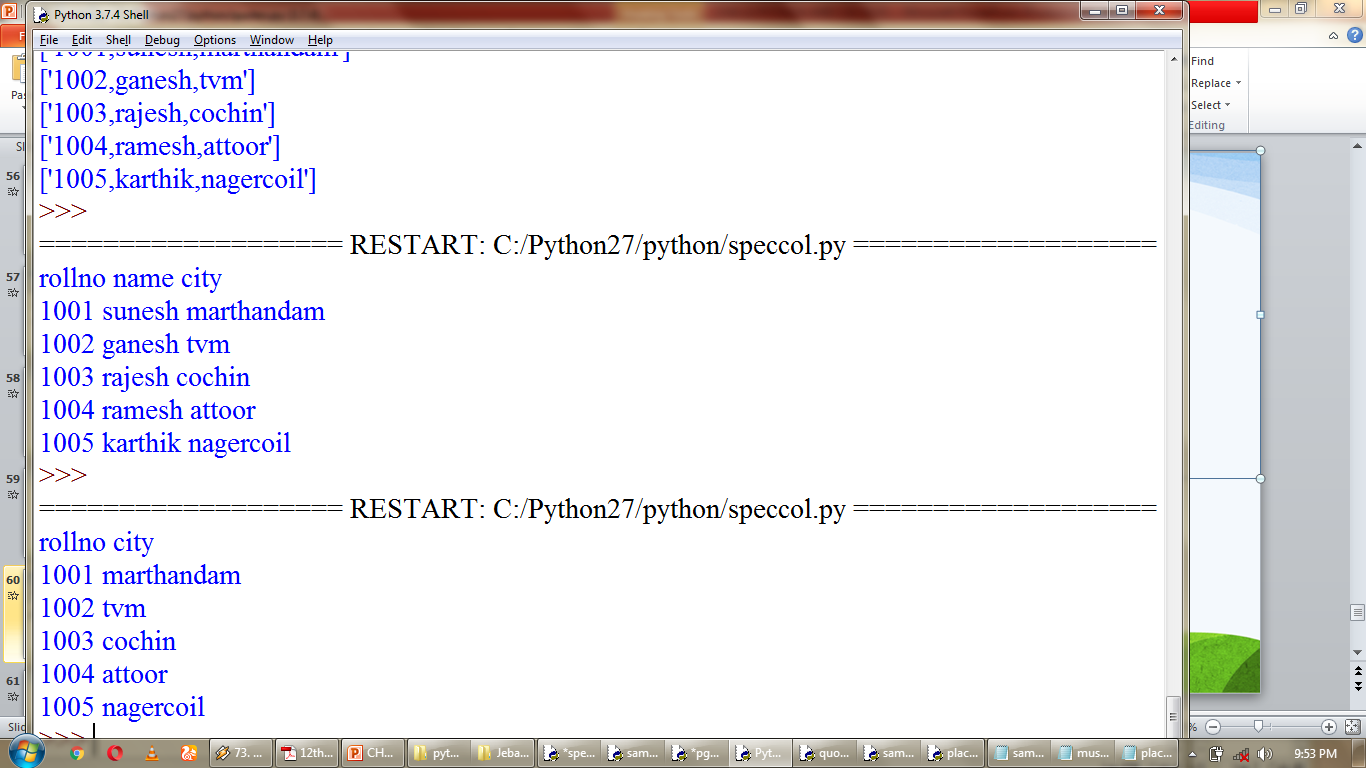 OUTPUT
Read A CSV File And Store It In A List
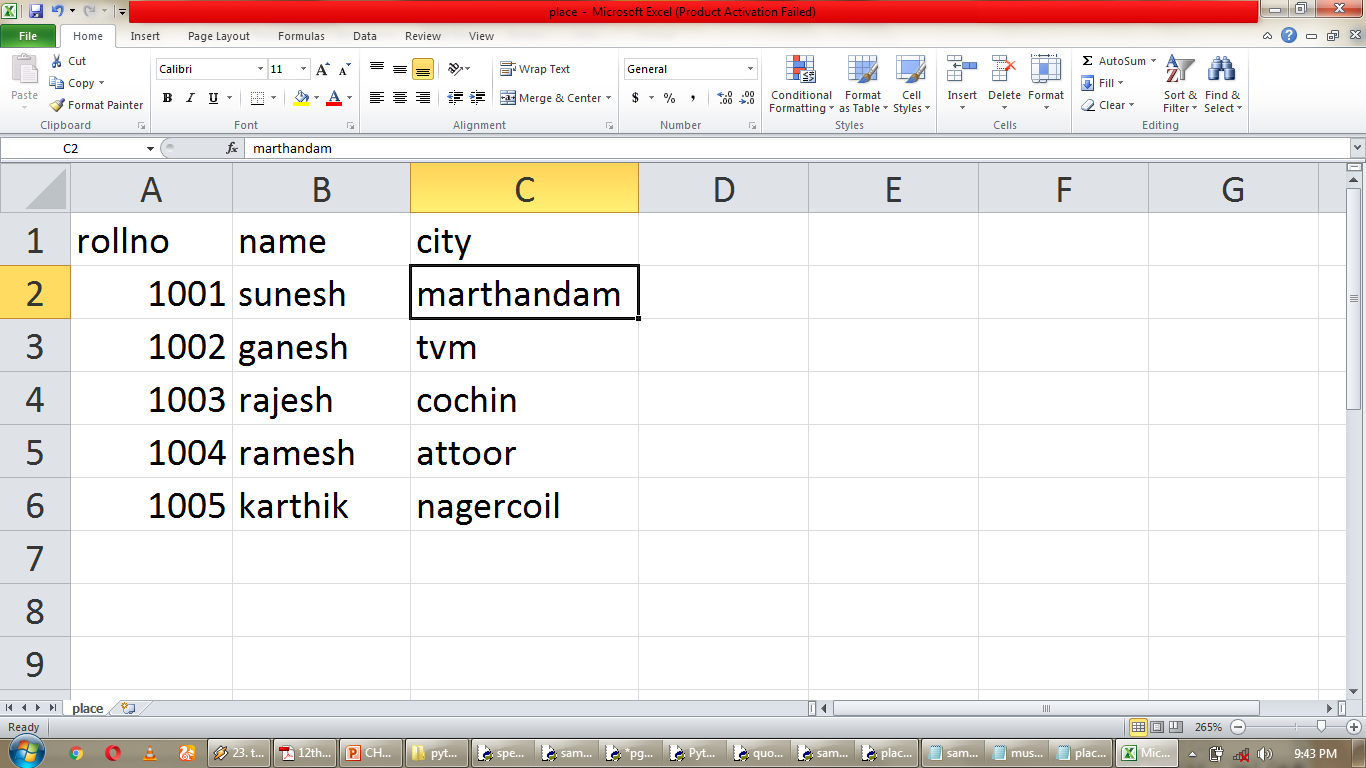 import csv
inFile= 'c:\Python27\python\place.csv'
F=open(inFile,'r')
reader = csv.reader(F)
arrayValue = []
for row in reader:
    arrayValue.append(row)
    print(row)
F.close()
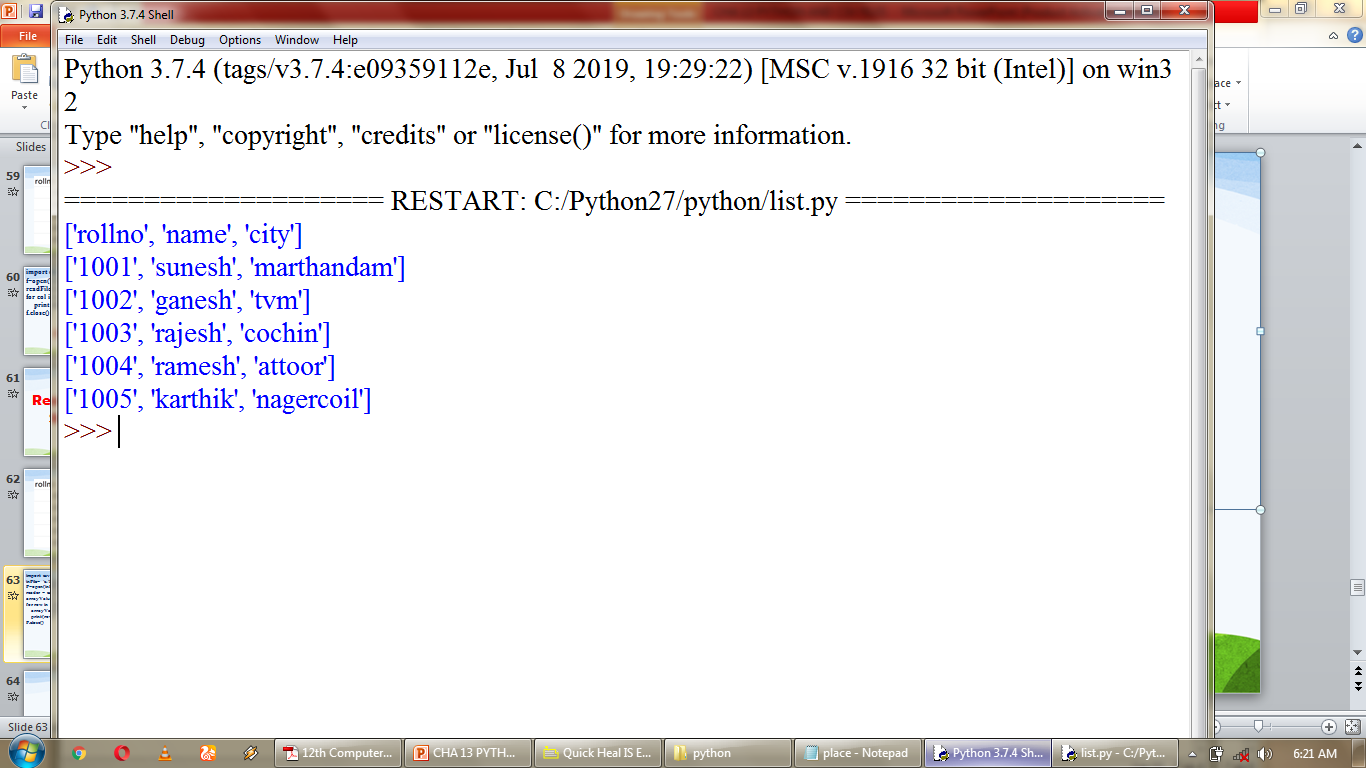 OUTPUT
Read A CSV File And Store A Column Value In A List For Sorting
0				1				2
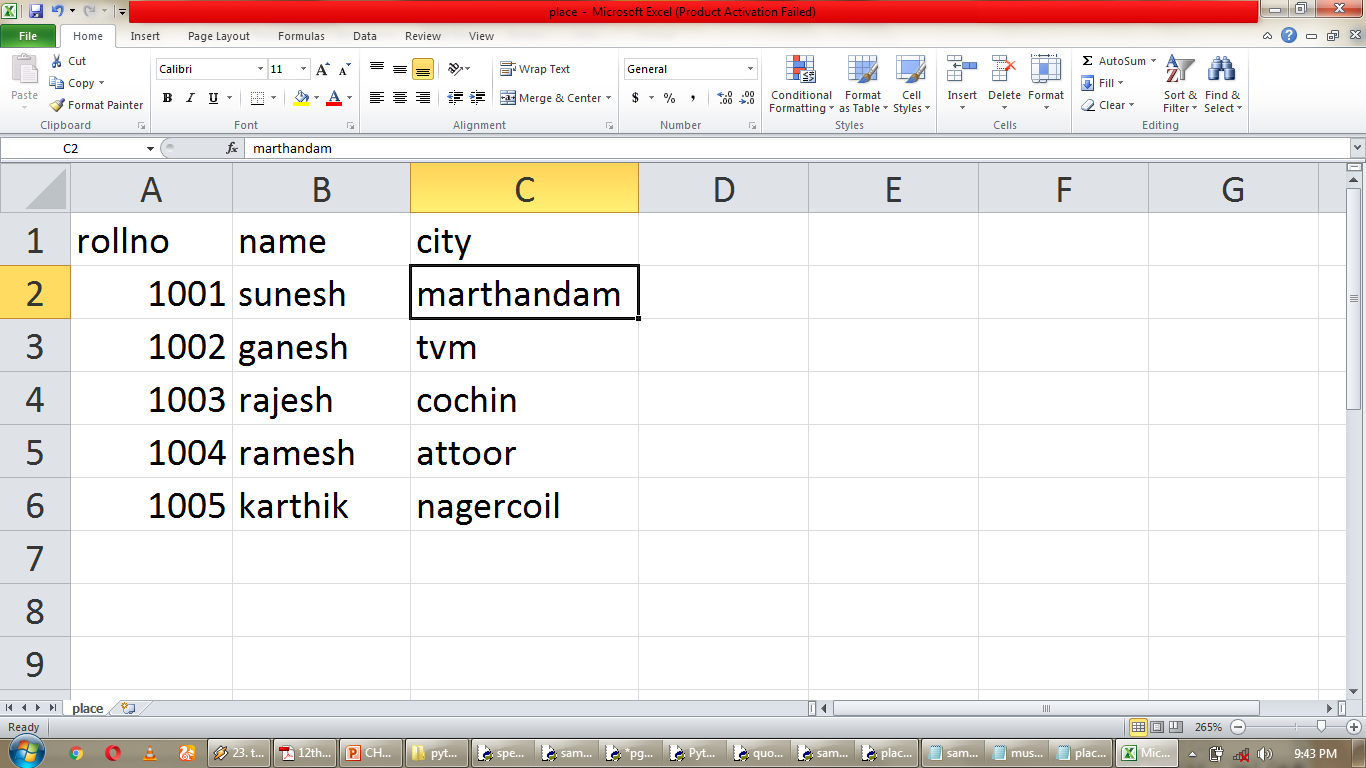 import csv
inFile=  'c:\Python27\python\place.csv'
F=open(inFile,'r')
reader = csv.reader(F)
next(reader)
arrayValue = []
a = int(input ("Enter the column number 0 to 2:-"))
for row in reader:
    arrayValue.append(row[a])
    arrayValue.sort()
for row in arrayValue:
    print (row)
    F.close()
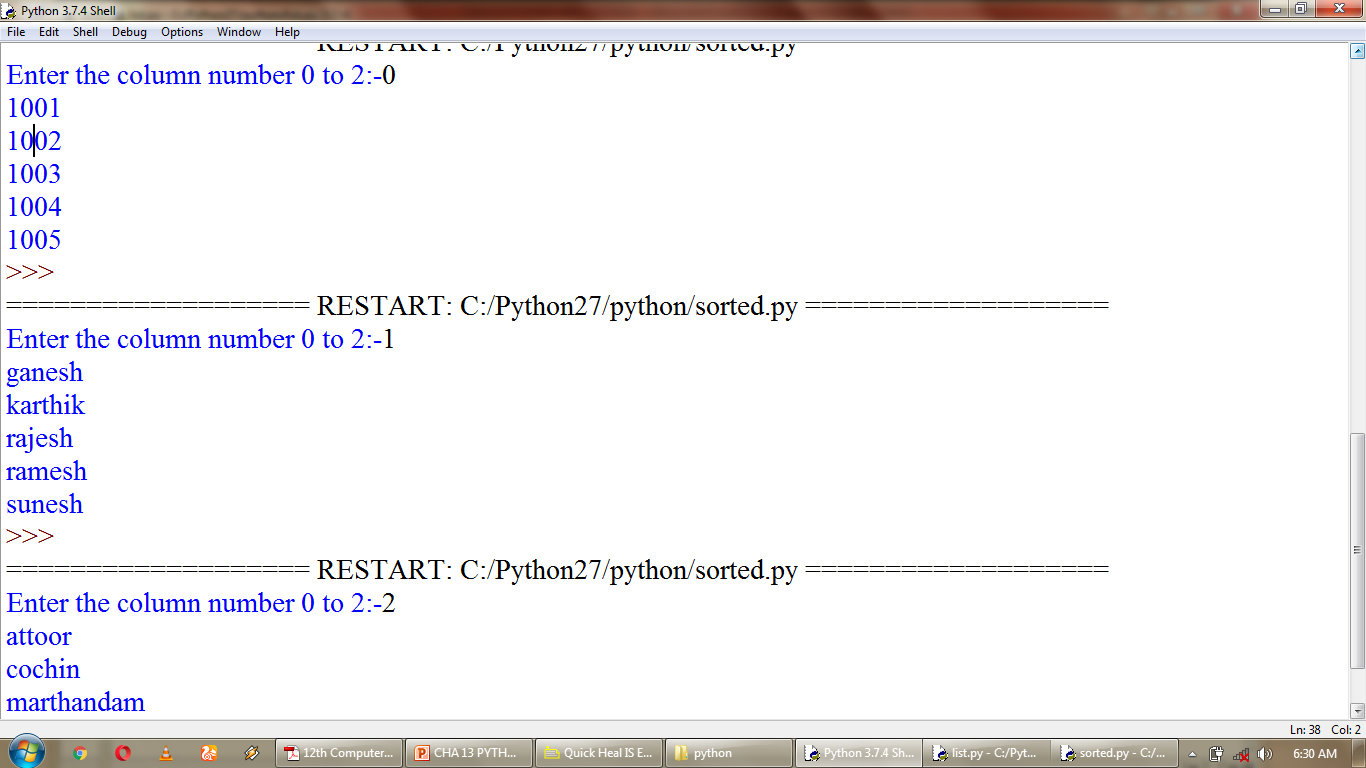 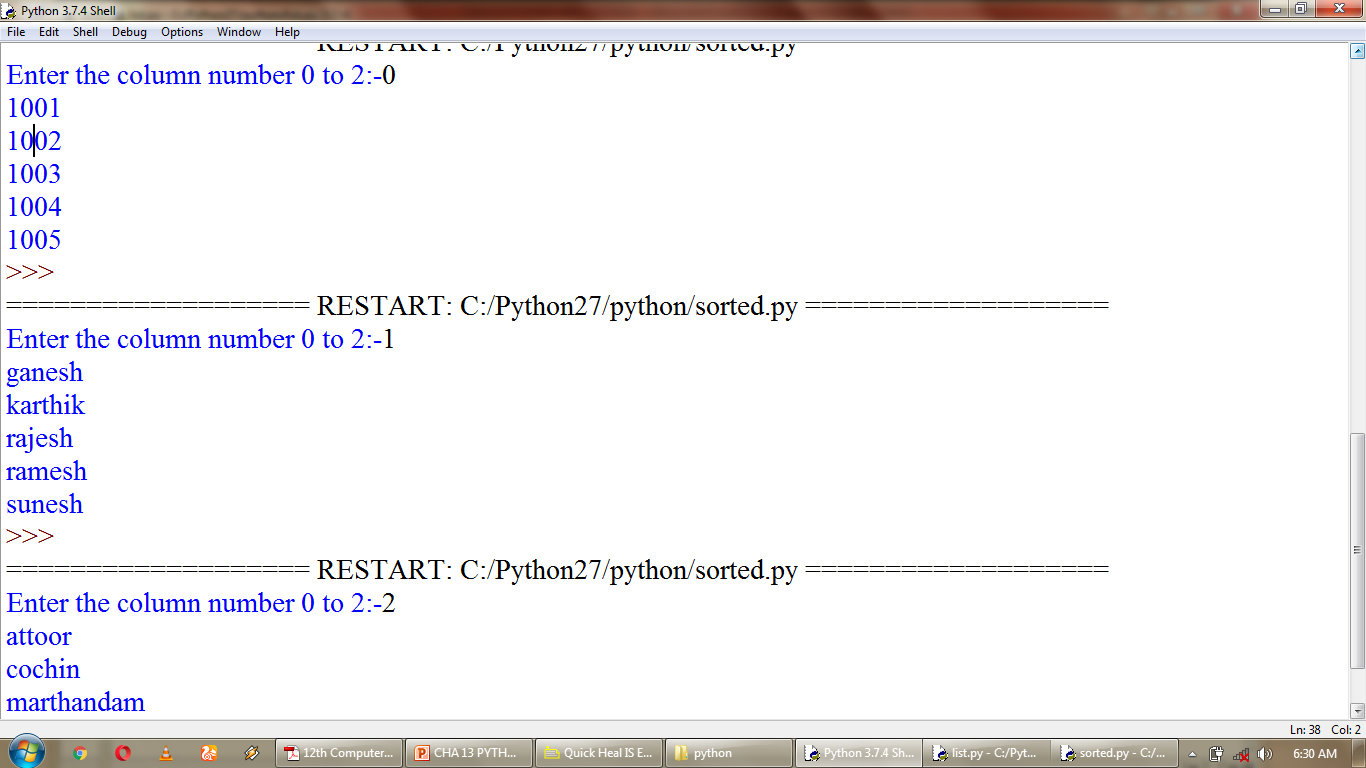 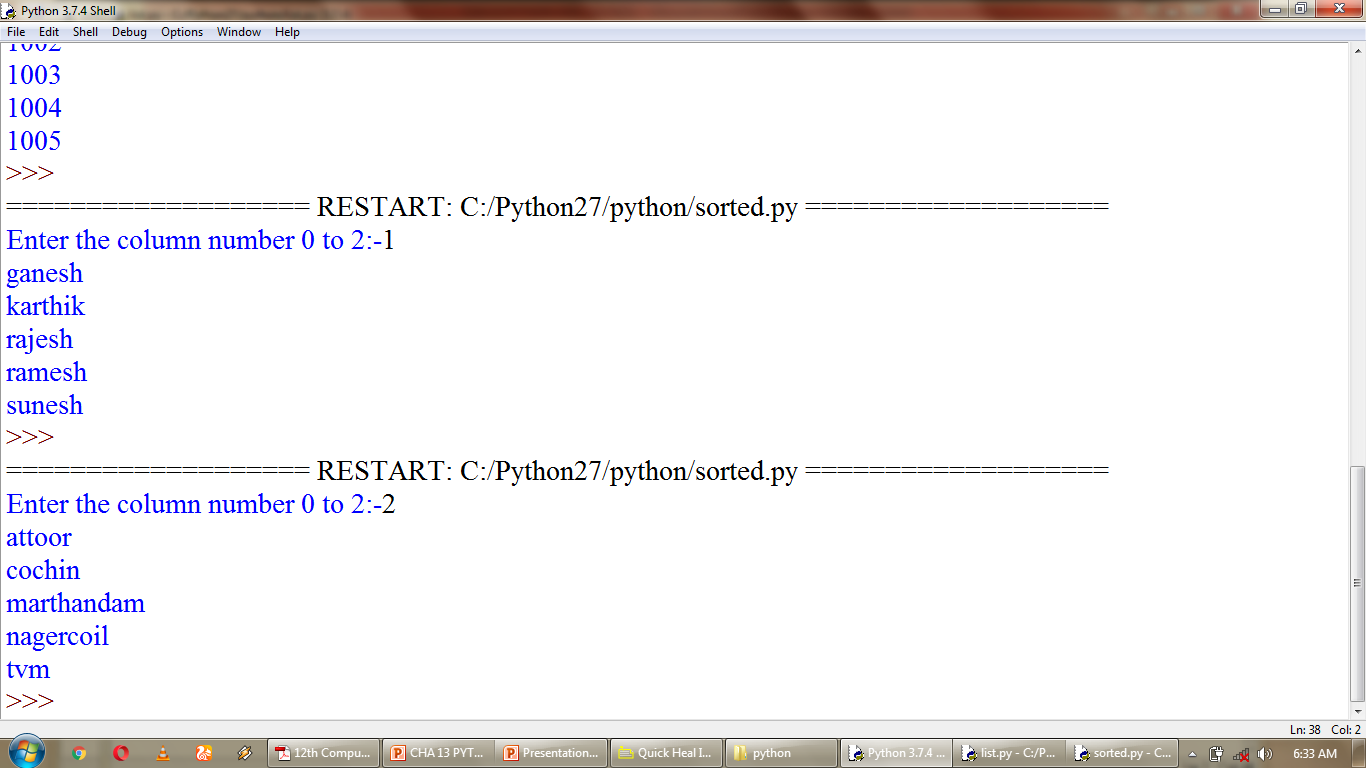 OUTPUT
Sorting A CSV File With A Specified Column
0				1				2
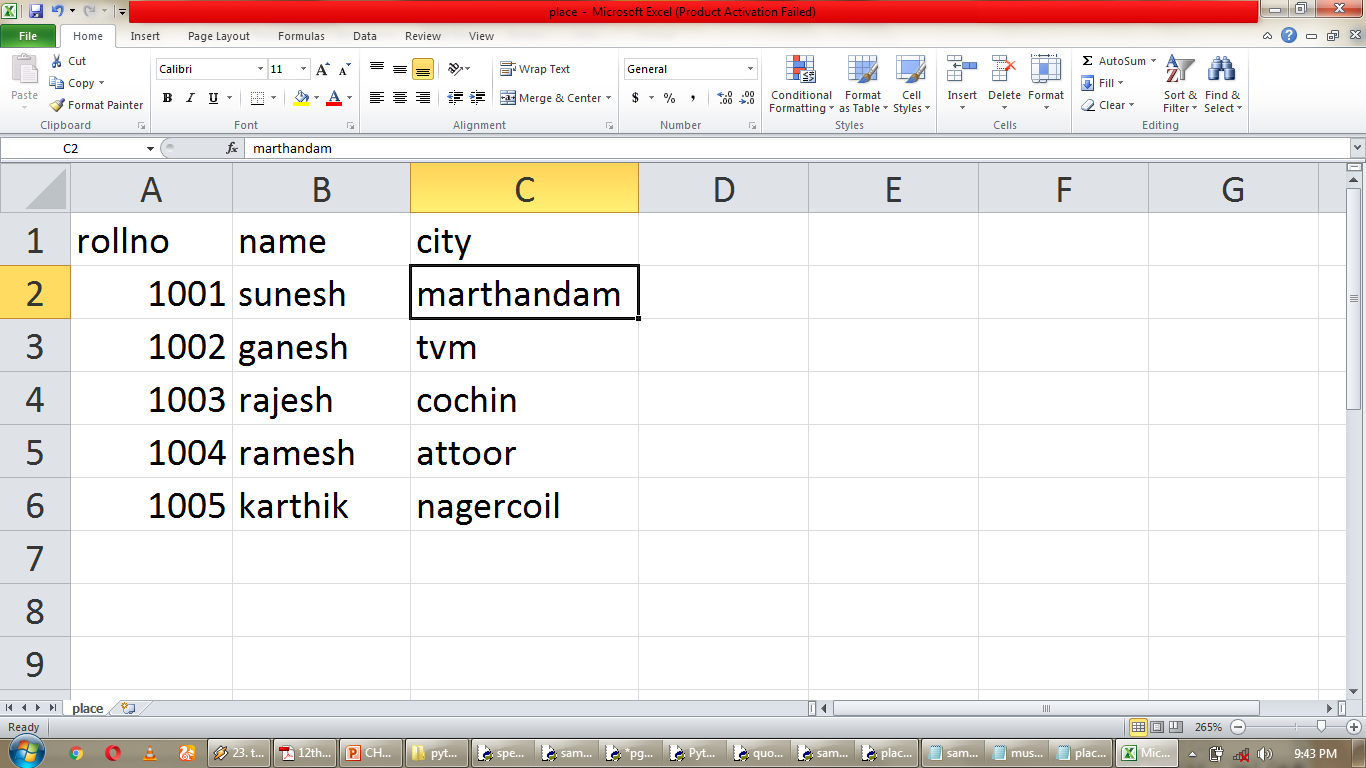 import csv ,operator
data = csv.reader(open( 'c:\Python27\python\place.csv'))
next(data)
sortedlist = sorted (data, key=operator.itemgetter(0)) 
for row in sortedlist:
    print(row)
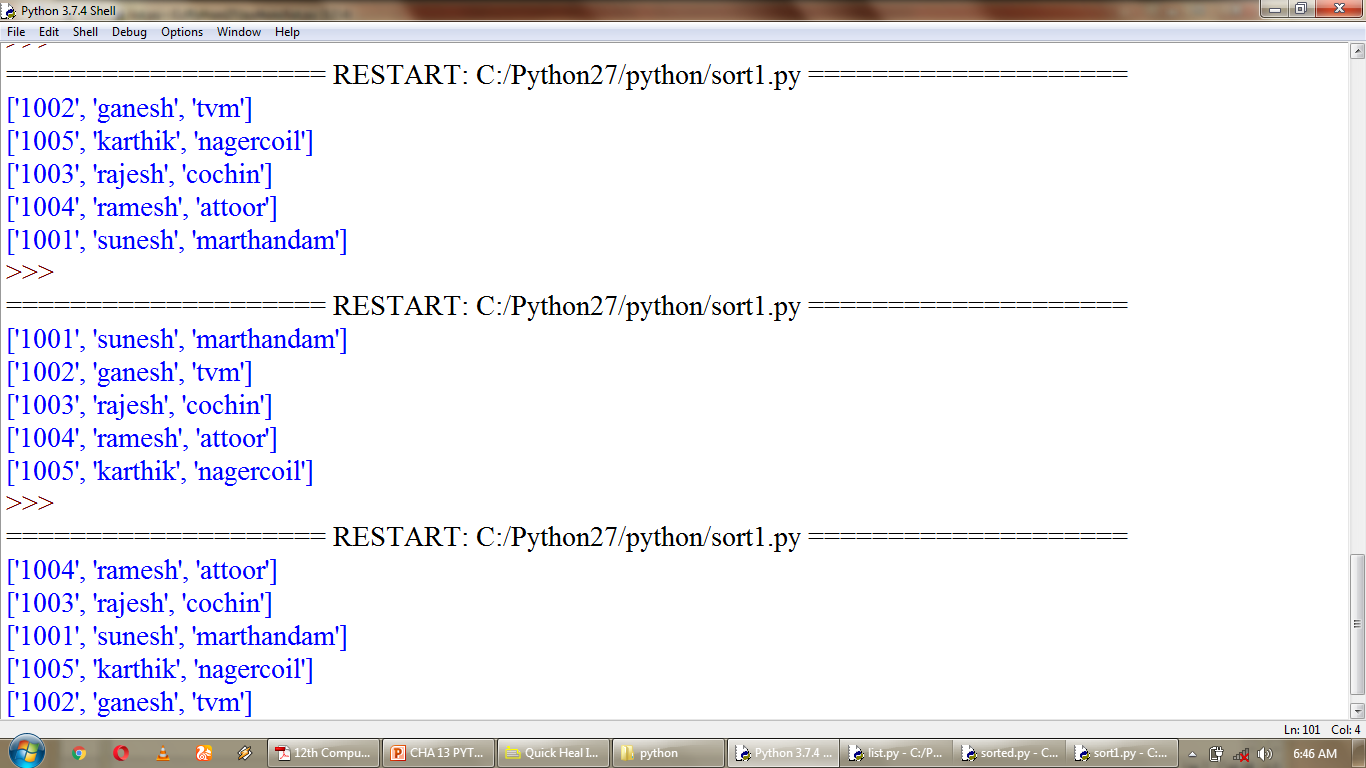 1

0

2
OUTPUT
Reading CSV File Into A Dictionary
To read a CSV file into a dictionary can be done by using DictReader class of csv module which works similar to the reader() class but creates an object which maps data to a dictionary. 
The keys are given by the fieldnames as parameter. DictReader works by reading the first line of the CSV and using each comma separated value in this line as a dictionary key.
The columns in each subsequent row then behave like dictionary values and can be accessed with the appropriate key (i.e. fieldname).
0				1				2
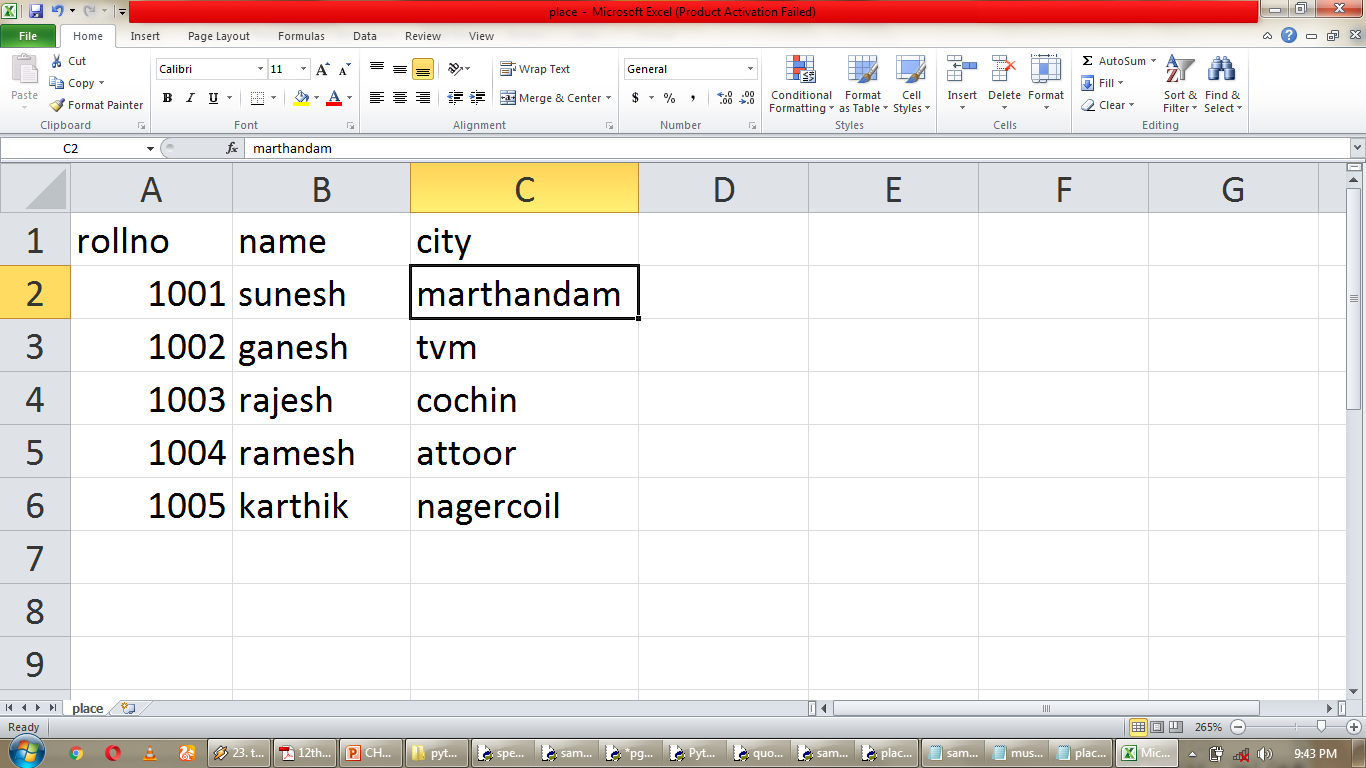 import csv
filename = 'c:\Python27\python\place.csv'
input_file =csv.DictReader(open(filename,'r'))
for row in input_file:
    print(dict(row))
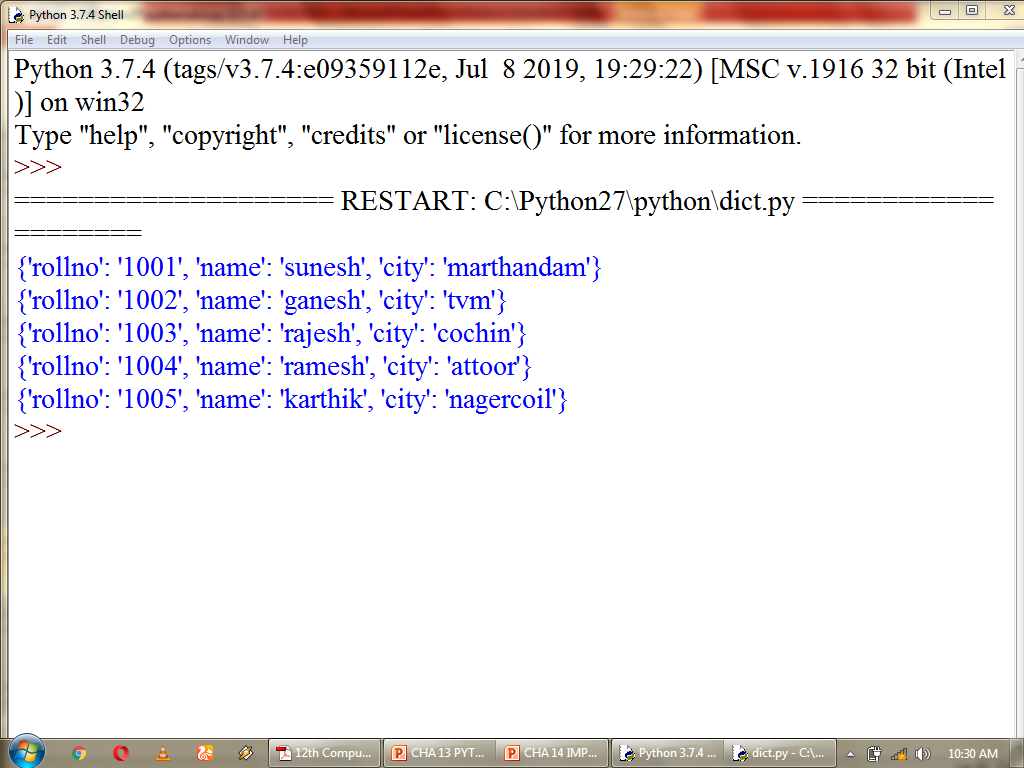 OUTPUT
Reading CSV File With User Defined Delimiter Into A Dictionary
0				1				2
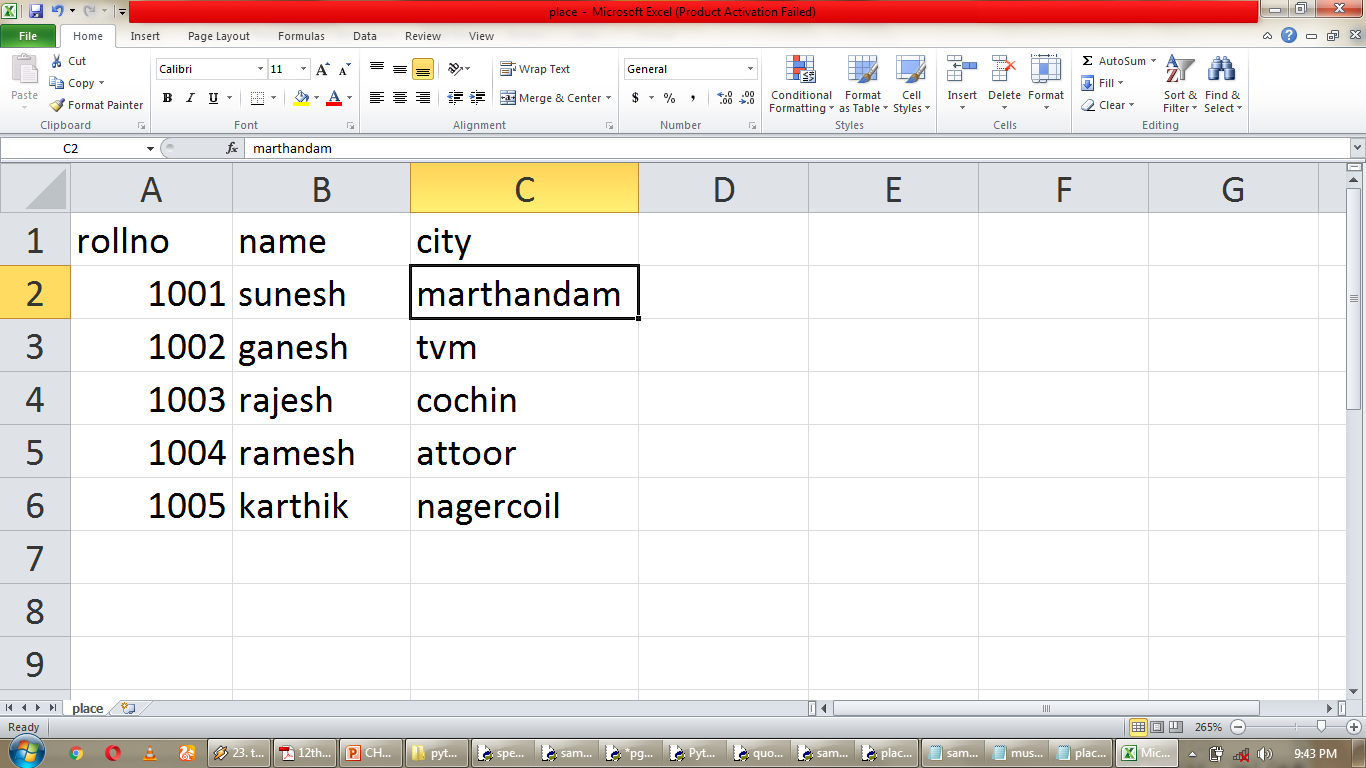 import csv
csv.register_dialect('myDialect',delimiter = '|',skipinitialspace=True)
filename = 'c:\Python27\python\place.csv'
with open(filename, 'r') as csvfile:
    reader = csv.DictReader(csvfile, dialect='myDialect')
    for row in reader:
        print(dict(row))
csvfile.close()
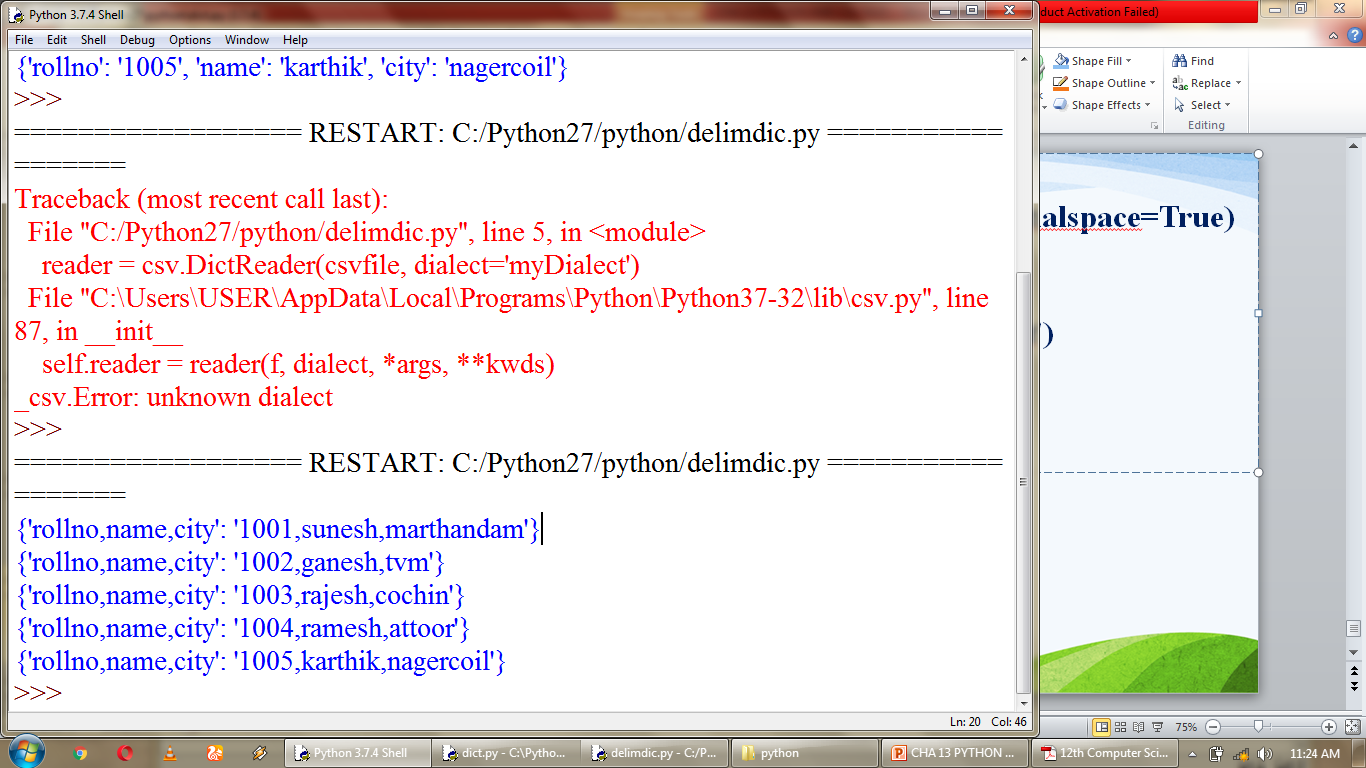 OUTPUT
Writing Data Into Different Types in Csv Files
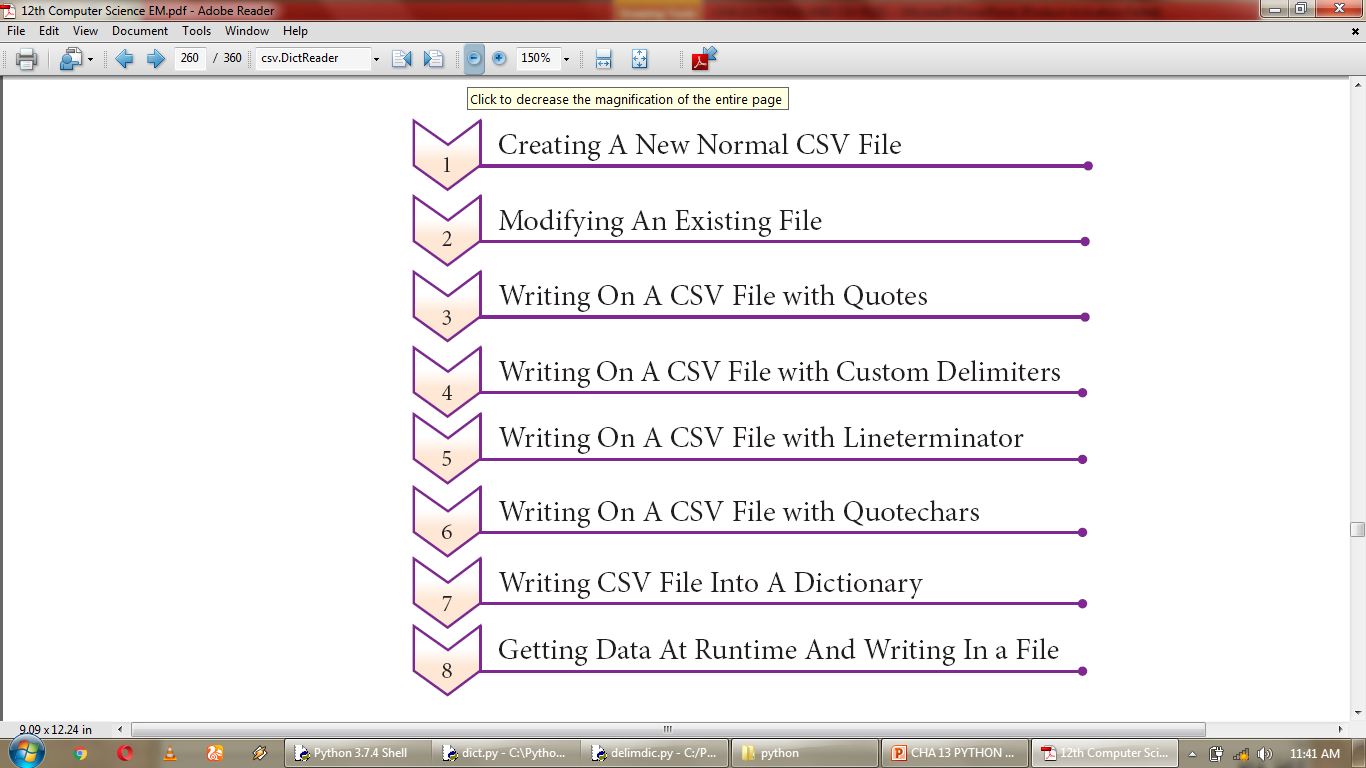 Creating A New Normal CSV File
The csv.writer() method returns a writer object which converts the user’s data into delimited strings on the given file-like object. The writerow() method writes a row of data into the specified file.
The syntax for csv.reader() is
csv.reader(fileobject,
delimiter,fmtparams)
where 
file object :- passes the path and the mode of the file
delimiter :- an optional parameter containing the standard dilects like , | etc can be omitted
fmtparams: optional parameter which help to override the default values of the dialects like skipinitialspace,quoting etc. Can be omitted
The syntax for csv.writer() is
csv.writer(fileobject,
delimiter,fmtparams)
where 
file object :- passes the path and the mode of the file
delimiter :- an optional parameter containing the standard dilects like , | etc can be omitted
fmtparams: optional parameter which help to override the default values of the dialects like skipinitialspace,quoting etc. Can be omitted
import csv
csvData = [['Student', 'Age','place'], ['Dhanush', '17','kerala'],['Kalyani', '18','tvm'], ['Ram', '15','cochin']]
with open('c:\Python27\python\pupil.csv', 'w') as CF:
    writer = csv.writer(CF) 
     writer.writerows(csvData)
    CF.close()
The writerows () method writes all the data in to the new CSV file
The writerow() method writes one row at a time. 
If you need to write all the data at once you can use writerows() method.
Modifying An Existing File
Making some changes in the data of the existing file or adding more data is called modification.
import csv
row = ['meena', '3','Bangalore']
with open('c:\Python27\python\pupil.csv', 'r') as readFile:
    reader = csv.reader(readFile)
    lines = list(reader) 
    lines[3] = row
with open('c:\Python27\python\pupil.csv', 'w') as writeFile:
    writer = csv.writer(writeFile)
    writer.writerows(lines)
    readFile.close()
writeFile.close()
The list() stores each row of the file.
ADDING NEW ROW
import csv
row = ['6', 'Sajini ', 'Madurai']
with open('c:\Python27\python\sanchai.csv', 'a') as CF: 
    writer = csv.writer(CF)
    writer.writerow(row) 
CF.close()
The ‘w’ write mode creates a new file. 
If the file is already existing ‘w’ mode over writes it. 

Where as ‘a’ append mode add the data at the end of the file if the file already exists otherwise creates a new one.
CSV Files With Quotes
You can write the csv file with quotes, by registering new dialects using csv.register_dialect() class of csv module.
import csv
info = [['SNO', 'Person', 'DOB'],
['1', 'Madhu', '18/12/2001'],
['2', 'Sowmya','19/2/1998'],
['3', 'Sangeetha','20/3/1999'],
['4', 'Eshwar', '21/4/2000'],
['5', 'Anand', '22/5/2001']]
csv.register_dialect('myDialect',quoting=csv.QUOTE_ALL)
with open('c:\Python27\python\dog.csv', 'w') as f:
    writer = csv.writer(f, dialect='myDialect')
    for row in info:
        writer.writerow(row)
f.close()
CSV Files With Custom Delimiters
import csv
info = [['SNO', 'Person', 'DOB'],
['1', 'Madhu', '18/12/2001'],
['2', 'Sowmya','19/2/1998'],
['3', 'Sangeetha','20/3/1999'],
['4', 'Eshwar', '21/4/2000'],
['5', 'Anand', '22/5/2001'],
['6', 'eric', '22/7/2001']]
csv.register_dialect('myDialect',delimiter = '|')
with open('c:\\Python27\\python\\customdelimit.csv', 'w') as f:
    writer = csv.writer(f, dialect='myDialect')
    for row in info:
        writer.writerow(row)
f.close()
SNO|Person|DOB
1|Madhu|18/12/2001
2|Sowmya|19/2/1998
3|Sangeetha|20/3/1999
4|Eshwar|21/4/2000
5|Anand|22/5/2001
6|eric|22/7/2001
OUTPUT
CSV File With A Line Terminator
import csv
Data = [['Fruit', 'Quantity'], ['Apple', '5'], ['Banana', '7'], ['Mango', '8']]
csv.register_dialect('myDialect', delimiter = '|', lineterminator = '\n')
with open('c:\\Python27\\python\\lineterminator.csv', 'w') as f:
    writer = csv.writer(f, dialect='myDialect')
    writer.writerows(Data)
f.close()
Fruit|Quantity
Apple|5
Banana|7
Mango|
OUTPUT
CSV File with quote characters
You can write the CSV file with custom quote characters, by registering new dialects using csv.register_dialect() class of csv module.
import csv
csvData = [['SNO','Items'], ['1','Pen'], ['2','Book'], ['3','Pencil']]
csv.register_dialect('myDialect',delimiter = '|',quotechar = "'" ,quoting=csv.QUOTE_ALL)
with open('c:\\Python27\\python\\quotecharacters.csv', 'w') as csvFile:
    writer = csv.writer(csvFile, dialect='myDialect')
    writer.writerows(csvData)
print('writing completed')
csvFile.close()
'SNO'|'Items'
'1'|'Pen'
'2'|'Book'
'3'|'Pencil'
OUTPUT
Writing CSV File Into A Dictionary
import csv
data = [{'MOUNTAIN' : 'Everest', 'HEIGHT': '8848'},
{'MOUNTAIN' : 'Anamudi ', 'HEIGHT': '2695'},
{'MOUNTAIN' : 'Kanchenjunga', 'HEIGHT': '8586'}]
with open('c:\\Python27\\python\\dictcsv.csv', 'w') as CF:
    fields = ['MOUNTAIN', 'HEIGHT']
    w = csv.DictWriter(CF, fieldnames=fields)
    w.writeheader()
    w.writerows(data)
print('writing completed')
CF.close()
MOUNTAIN,HEIGHT
Everest,8848
Anamudi ,2695
Kanchenjunga,8586
OUTPUT
Writing Dictionary Into CSV File With Custom Dialects
import csv
csv.register_dialect('myDialect', delimiter = '|', quoting=csv.QUOTE_ALL)
with open('c:\\Python27\\python\\dictcustom.csv', 'w') as csvfile:
    fieldnames = ['Name', 'Grade']
    writer = csv.DictWriter(csvfile, fieldnames=fieldnames, dialect='myDialect')
    writer.writeheader()
    writer.writerows([{'Grade': 'B', 'Name': 'Anu'},{'Grade': 'A', 'Name': 'Beena'},{'Grade': 'C', 'Name': 'Tarun'}])
print('writing completed')
"Grade"|"Name"
"B"|"Anu"
"A"|"Beena"
"C"|"Tarun"
OUTPUT
A custom dialect called myDialect with pipe (|) as delimiter uses the fieldnames as headings of each column to write in a csv file.
Getting Data At Runtime And Writing It In a CSV File
We can even accept the data through keyboard and write in to a CSV file.
import csv
with open('c:\\Python27\\python\\dynamicfile.csv', 'w') as f:
    w = csv.writer(f)
    ans='y'
    while (ans=='y'):
        name = input('Name?: ')
        date = input('Date of birth: ')
        place = input('Place: ')
        w.writerow([name, date, place])
        ans=input('Do you want to enter more y/n?: ')
        F=open('c:\\Python27\\python\\dynamicfile.csv','r')
        reader = csv.reader(F)
for row in reader:
    print(row)
F.close()
sunesh,16/06/2010,mtm
ramesh,17/10/2008,kerala
OUTPUT